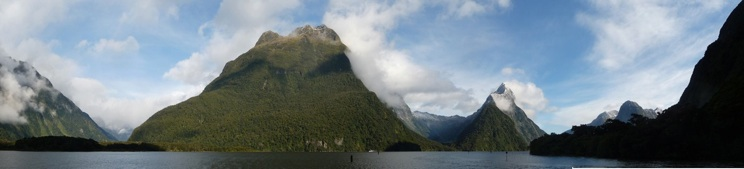 Tectonic Geomorphology2nd EditionBurbank and Anderson
Chapter 4: Stress, faults, and folds
 Figures, Boxes, Plates, Tables
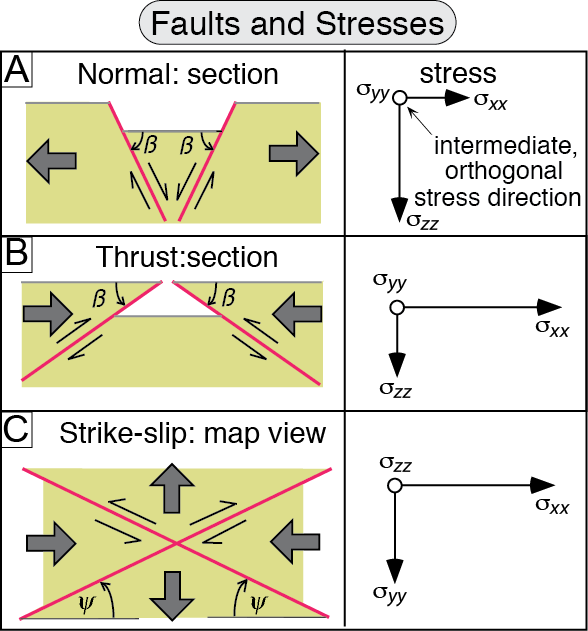 Burbank and Anderson, 2011, Tectonic Geomorphology, Chapter 4
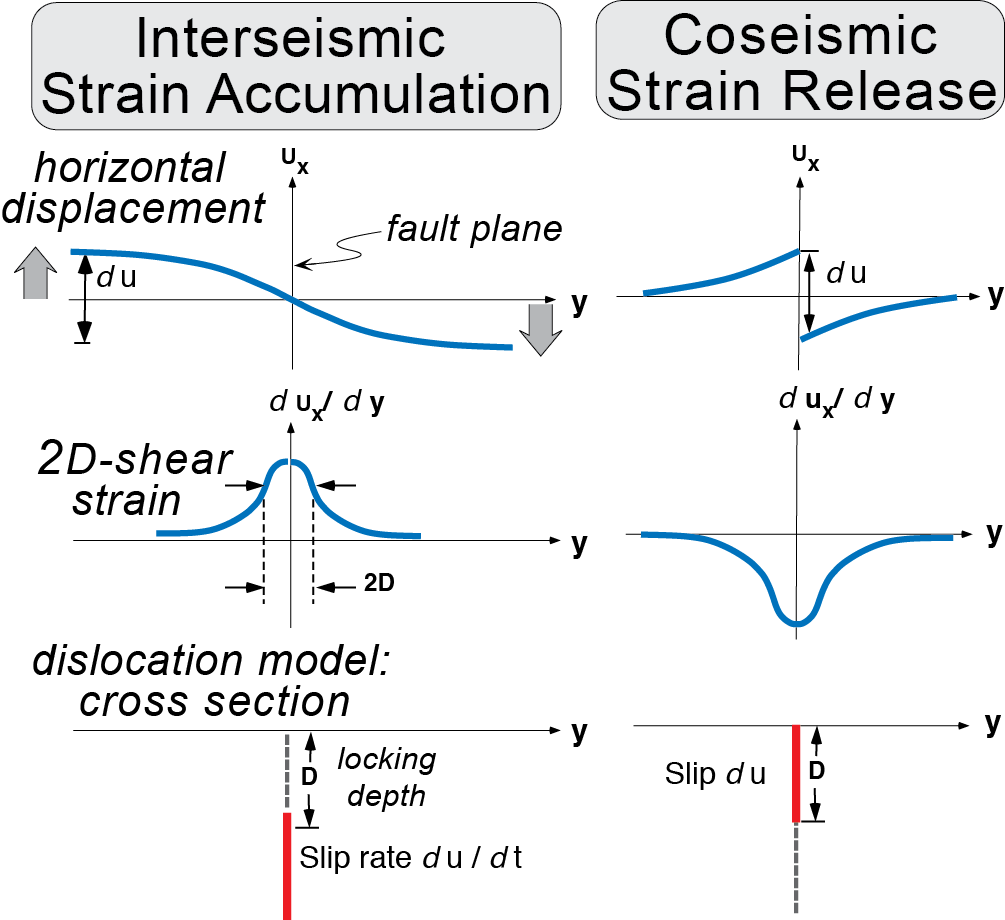 Burbank and Anderson, 2011, Tectonic Geomorphology, Chapter 4
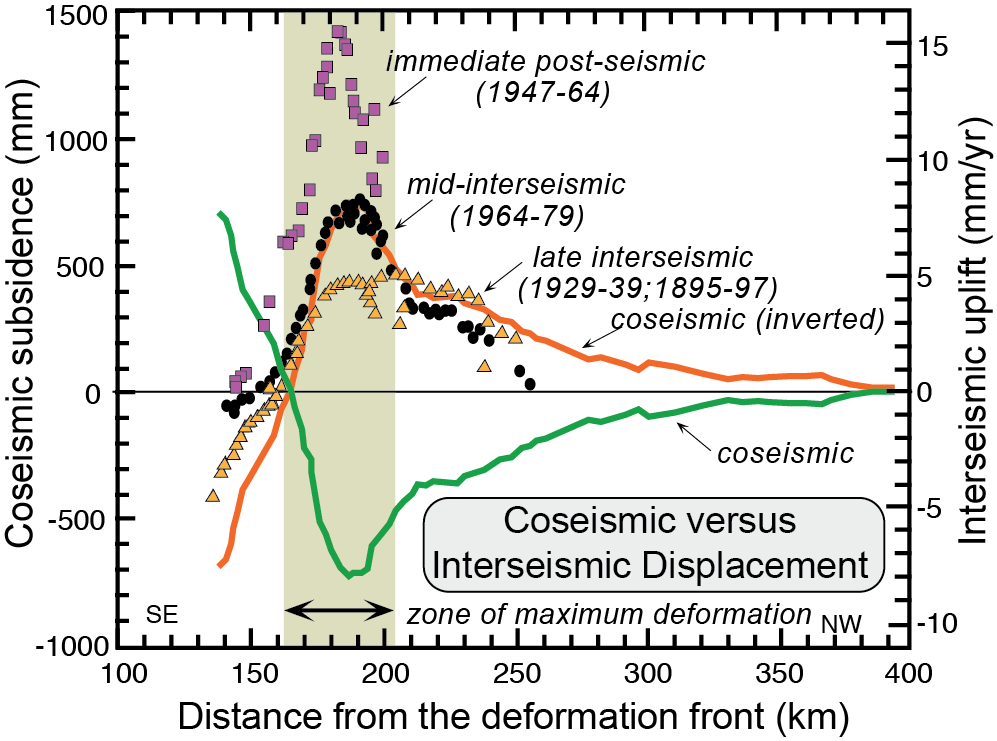 Burbank and Anderson, 2011, Tectonic Geomorphology, Chapter 4
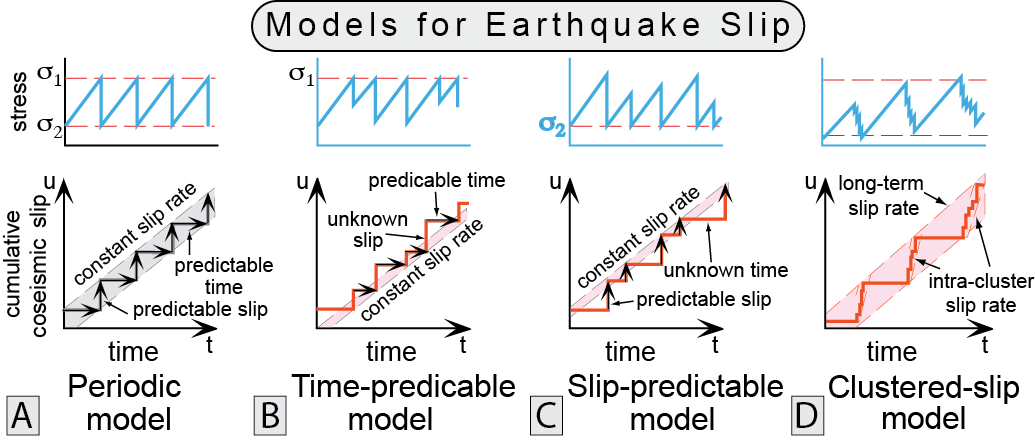 Burbank and Anderson, 2011, Tectonic Geomorphology, Chapter 4
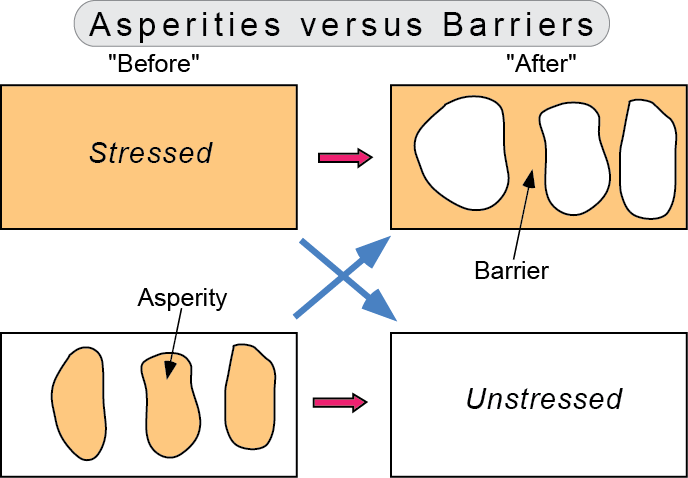 Burbank and Anderson, 2011, Tectonic Geomorphology, Chapter 4
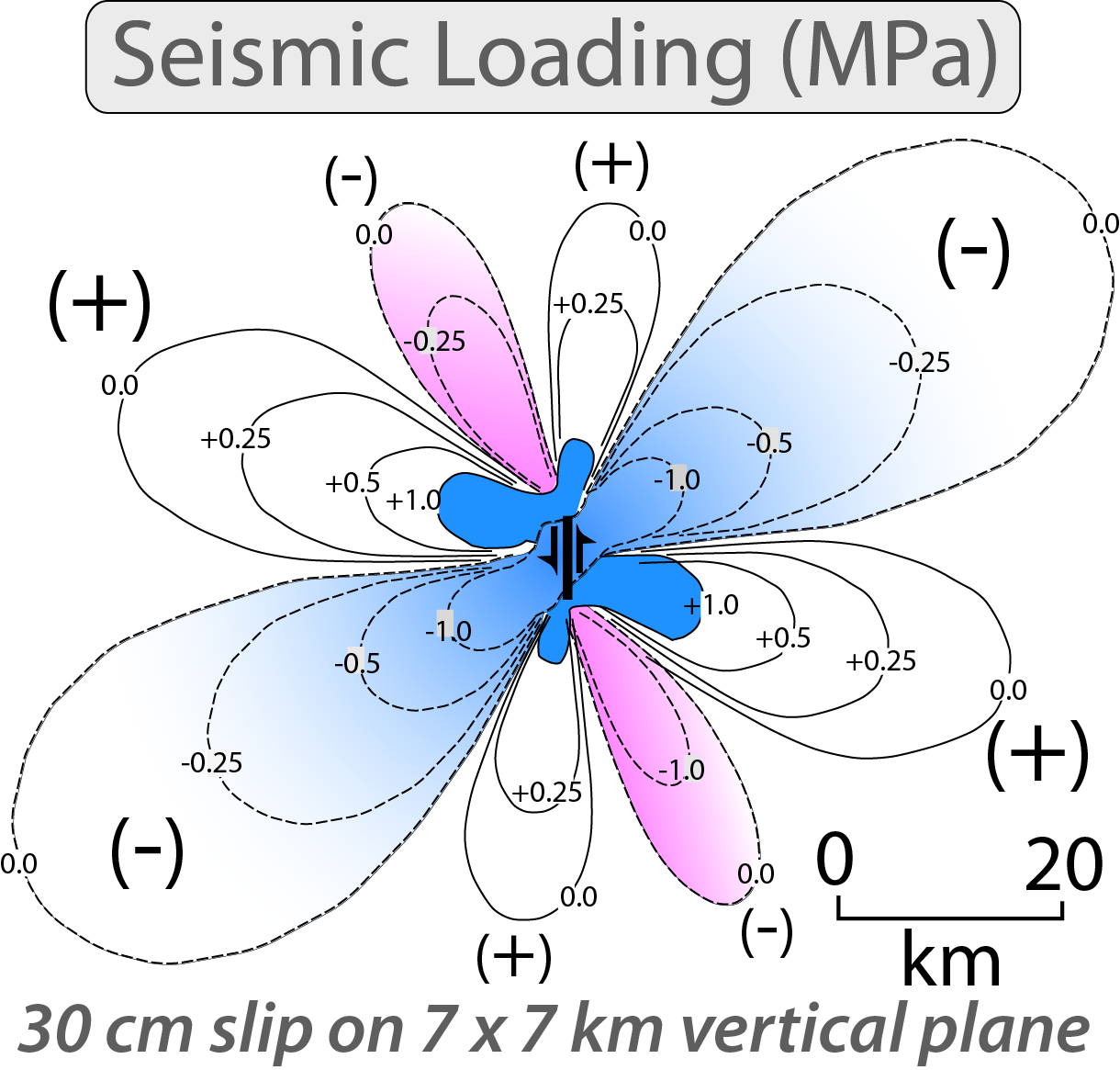 Burbank and Anderson, 2011, Tectonic Geomorphology, Chapter 4
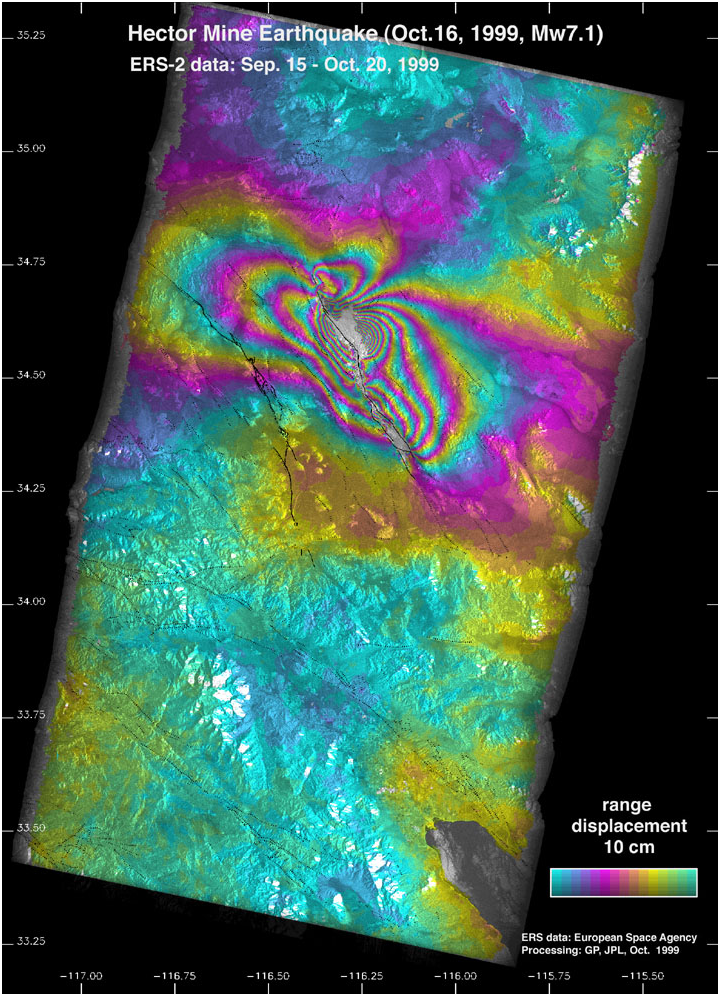 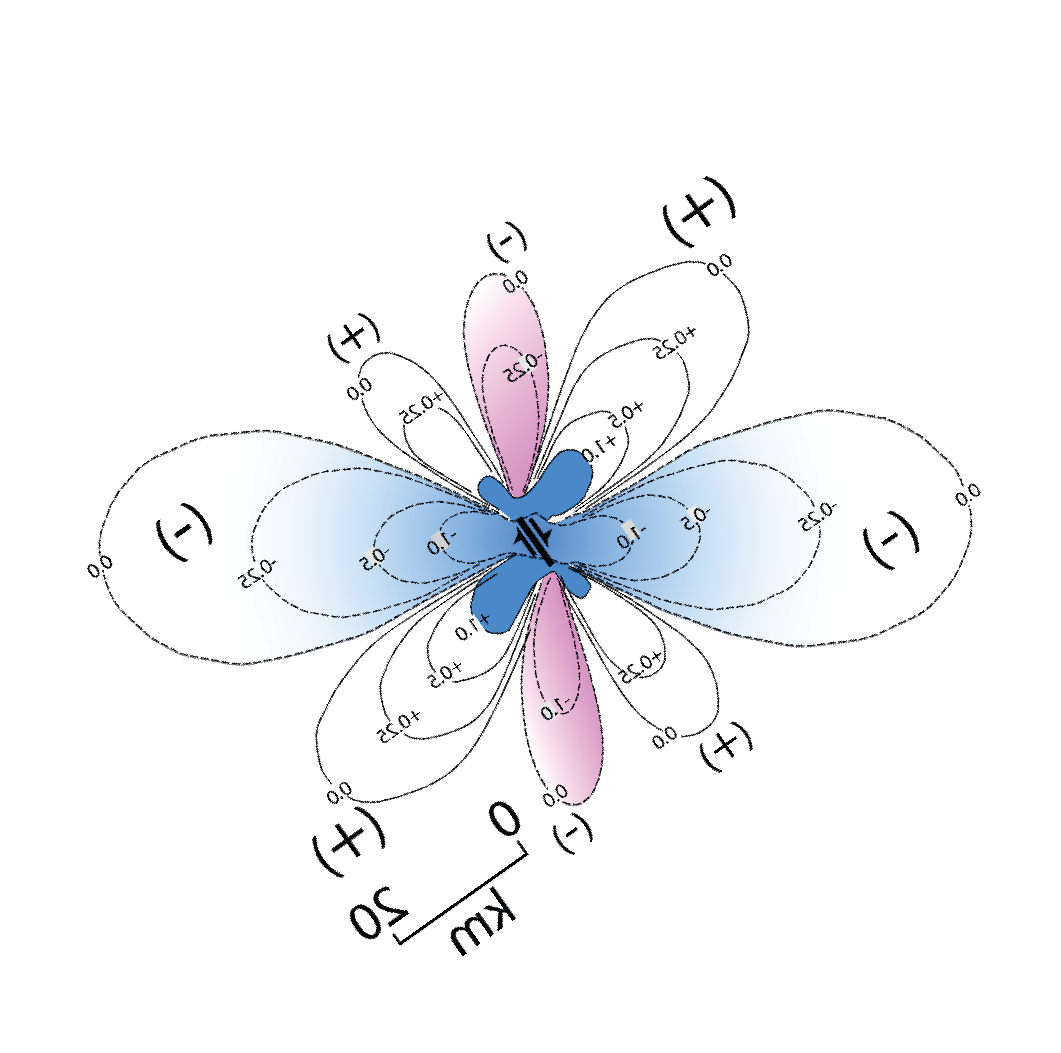 Burbank and Anderson, 2011, Tectonic Geomorphology, Chapter 4
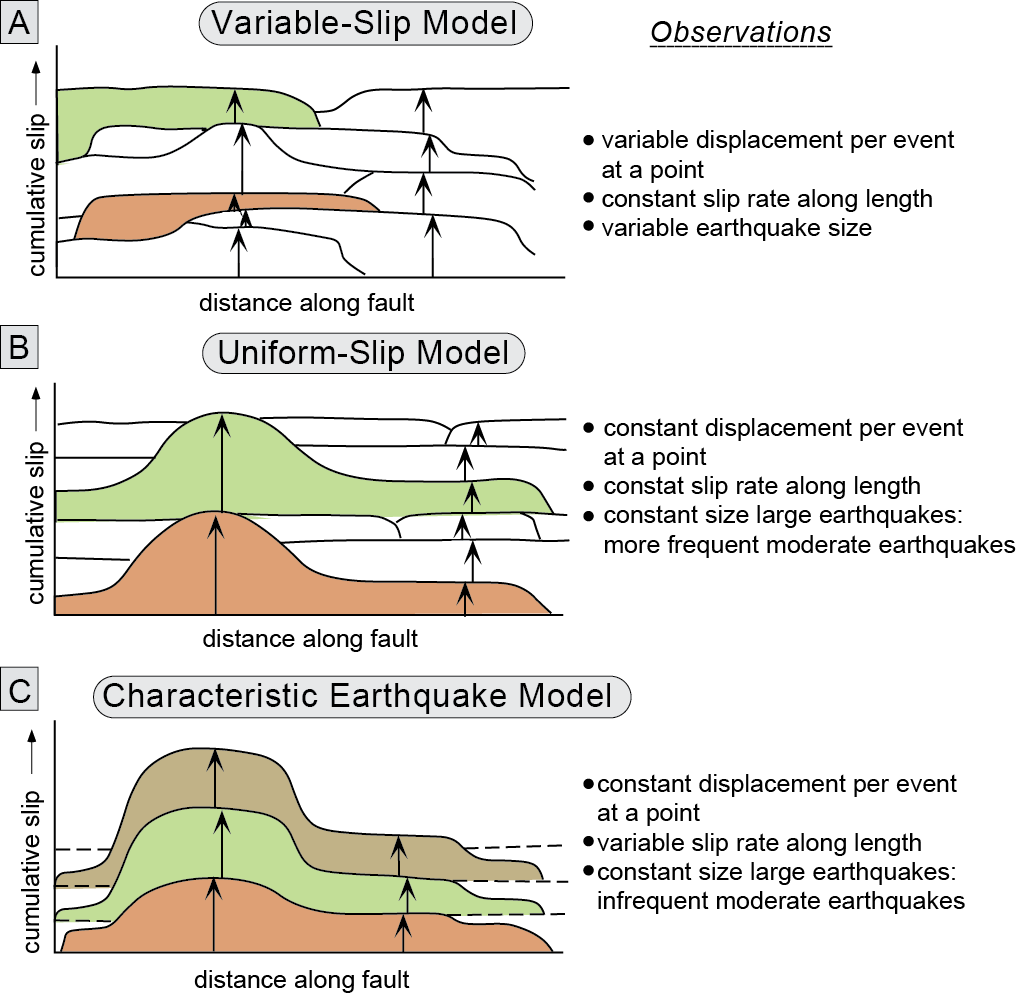 Burbank and Anderson, 2011, Tectonic Geomorphology, Chapter 4
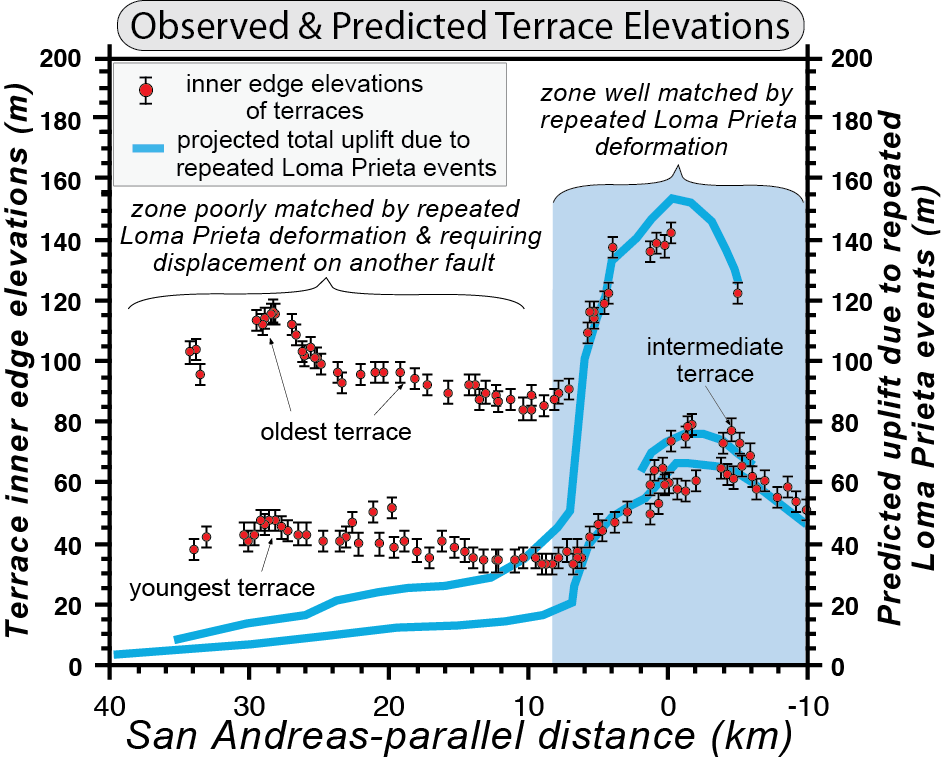 Burbank and Anderson, 2011, Tectonic Geomorphology, Chapter 4
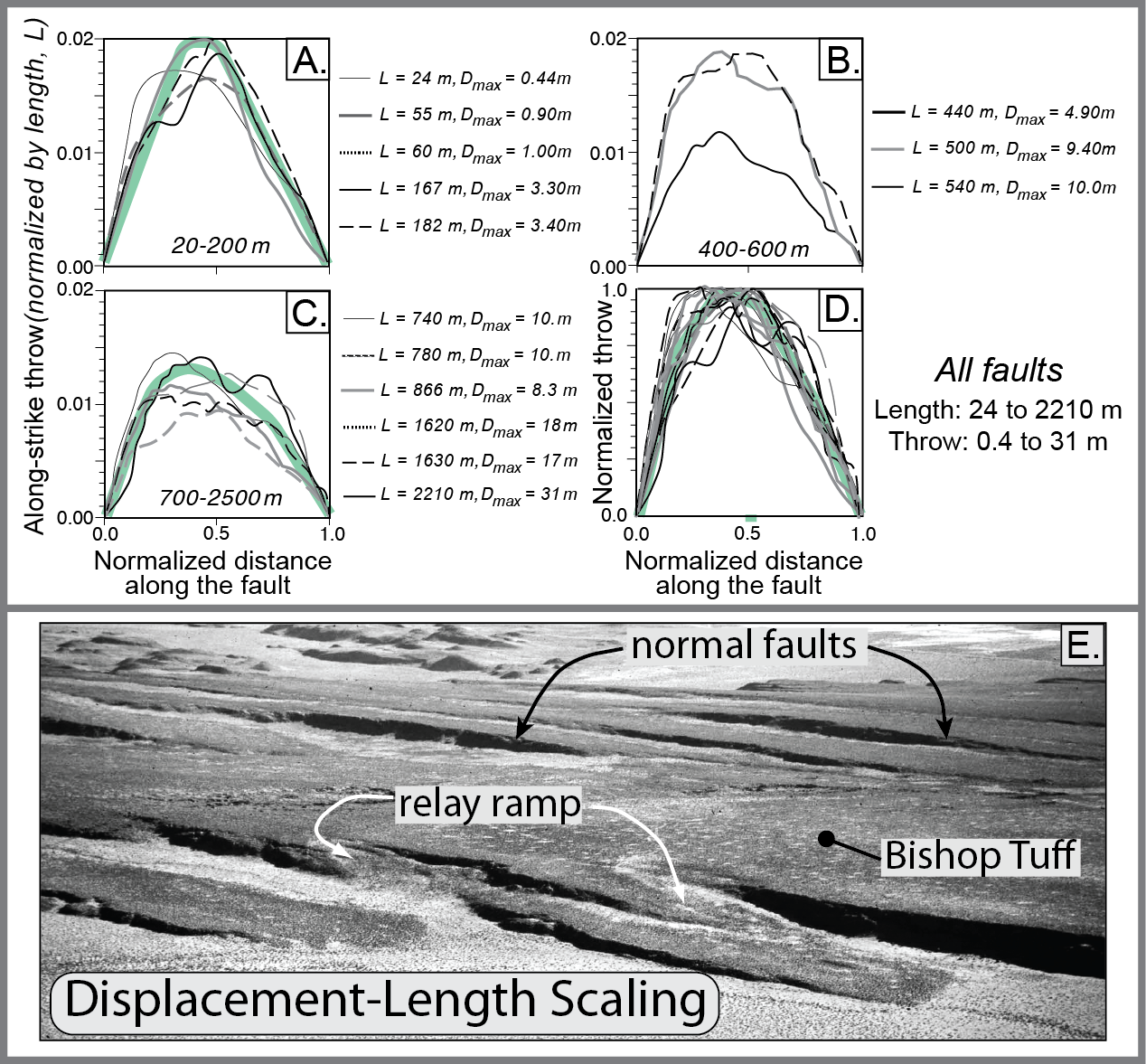 Burbank and Anderson, 2011, Tectonic Geomorphology, Chapter 4
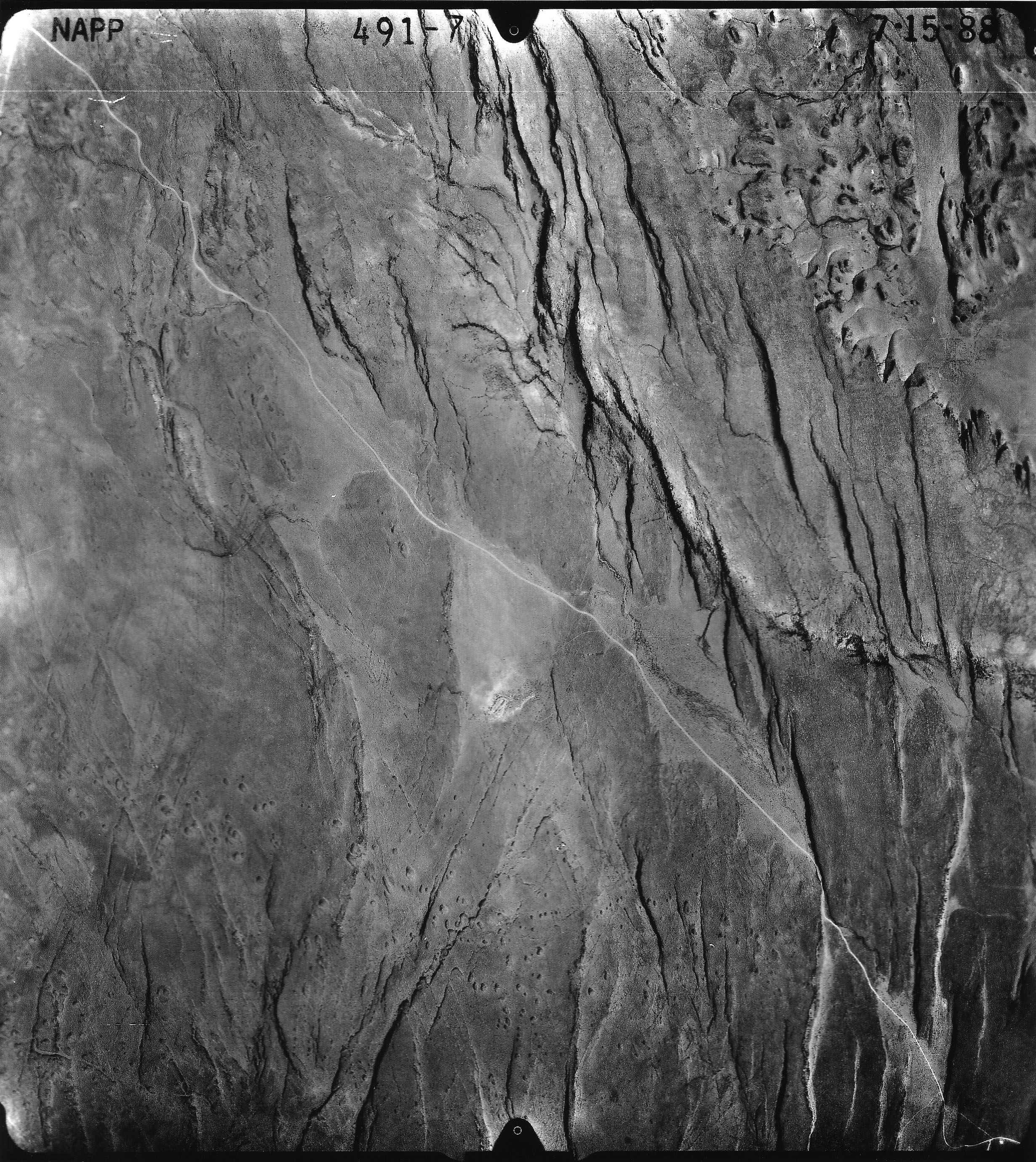 Burbank and Anderson, 2011, Tectonic Geomorphology, Chapter 4
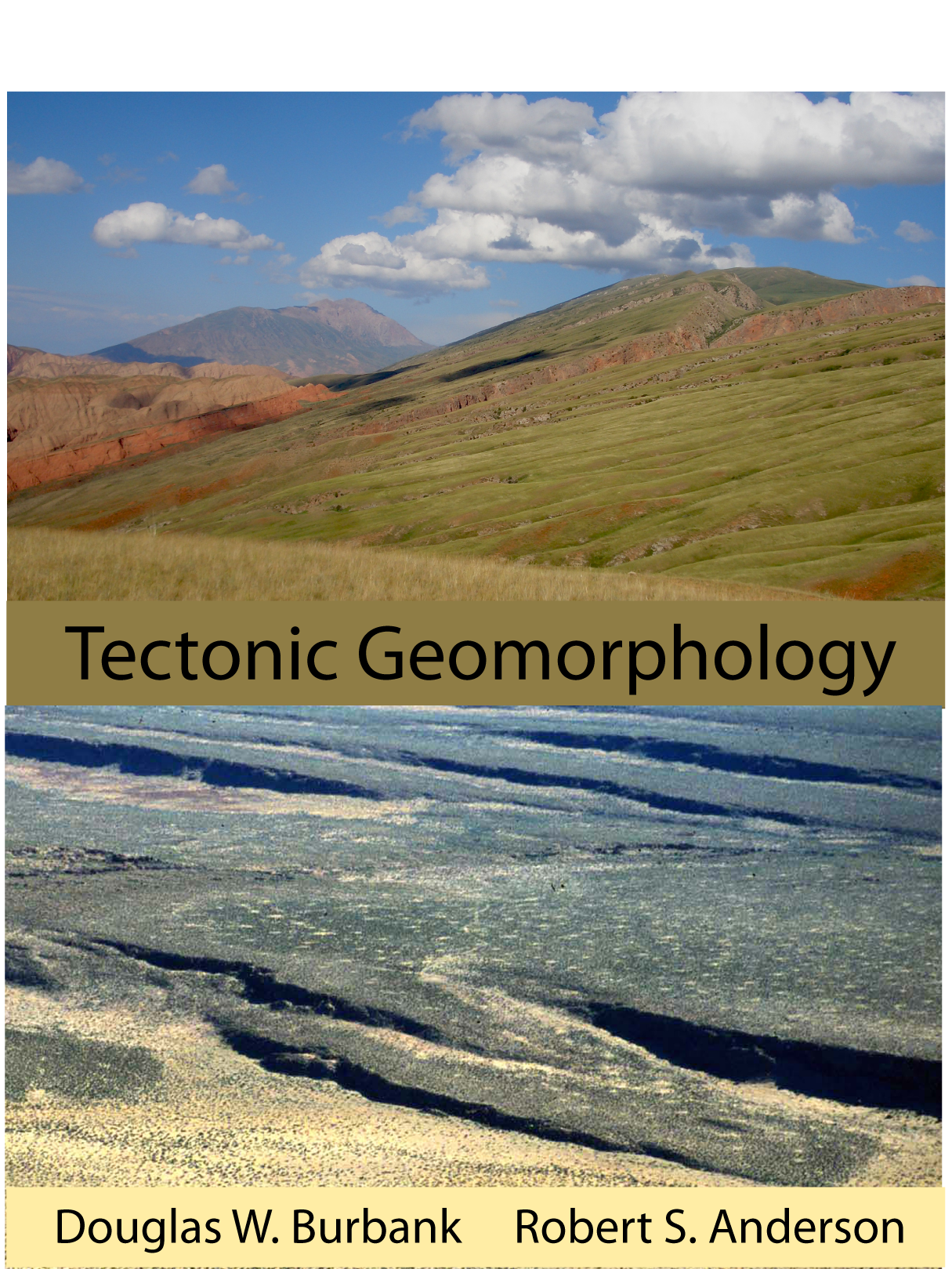 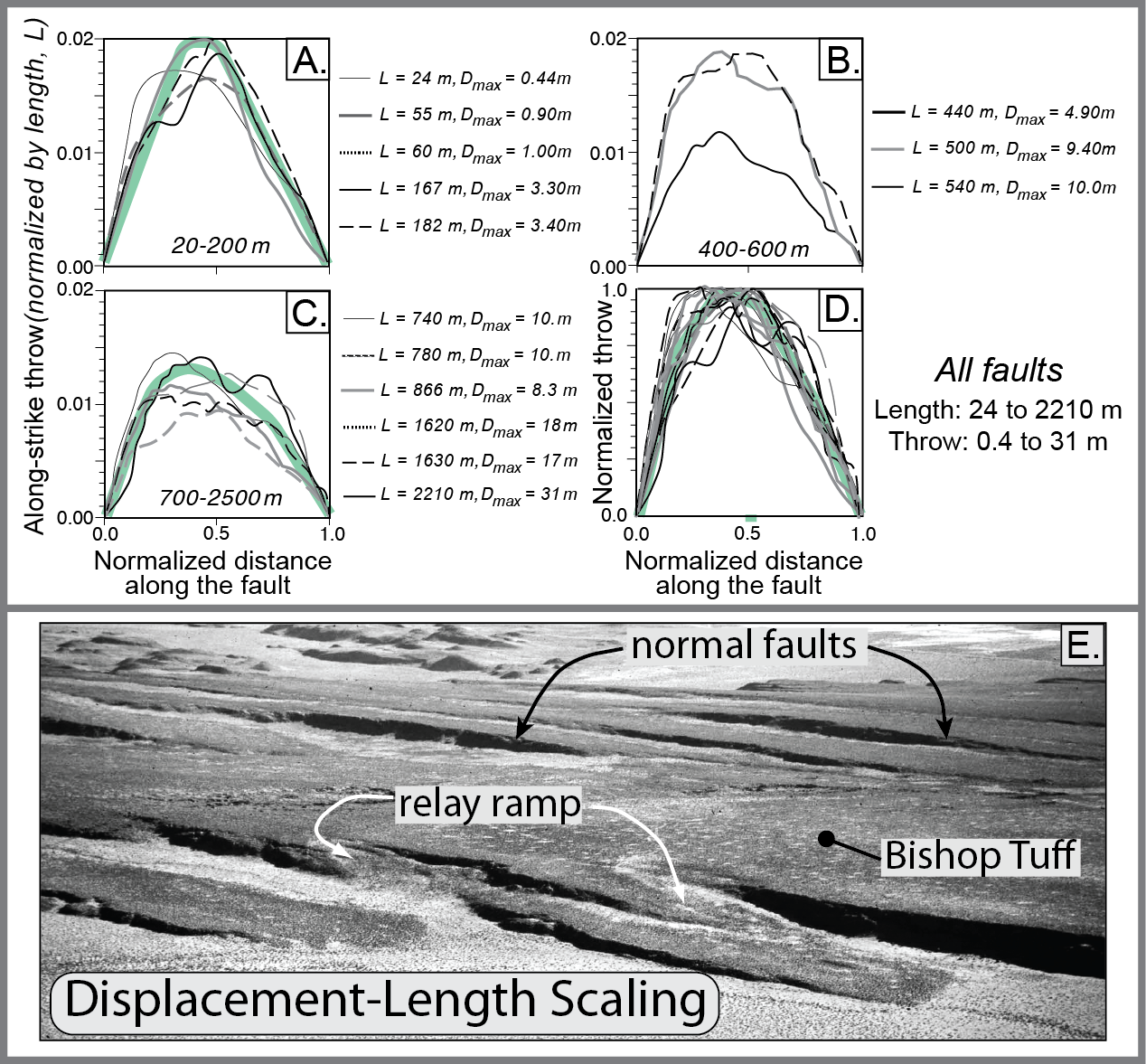 Burbank and Anderson, 2011, Tectonic Geomorphology, Chapter 4
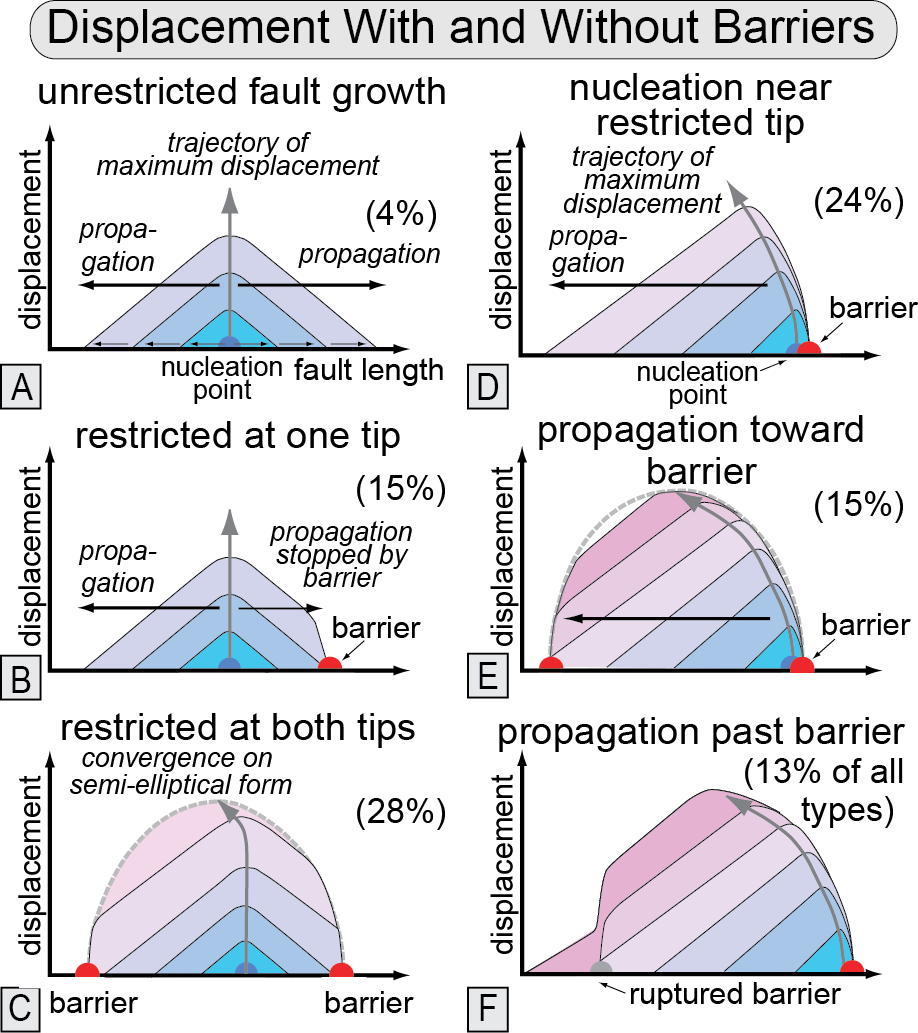 Burbank and Anderson, 2011, Tectonic Geomorphology, Chapter 4
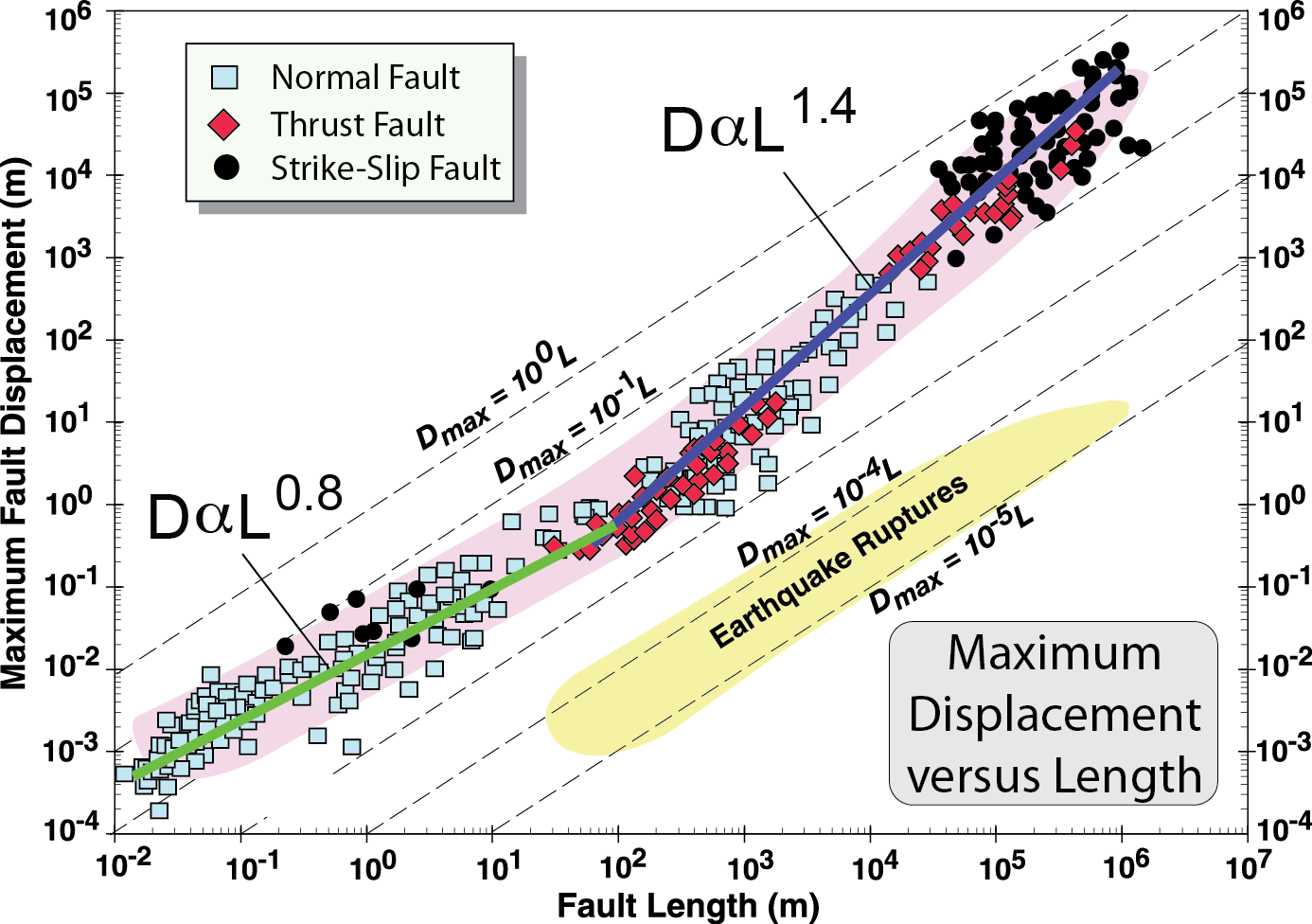 Burbank and Anderson, 2011, Tectonic Geomorphology, Chapter 4
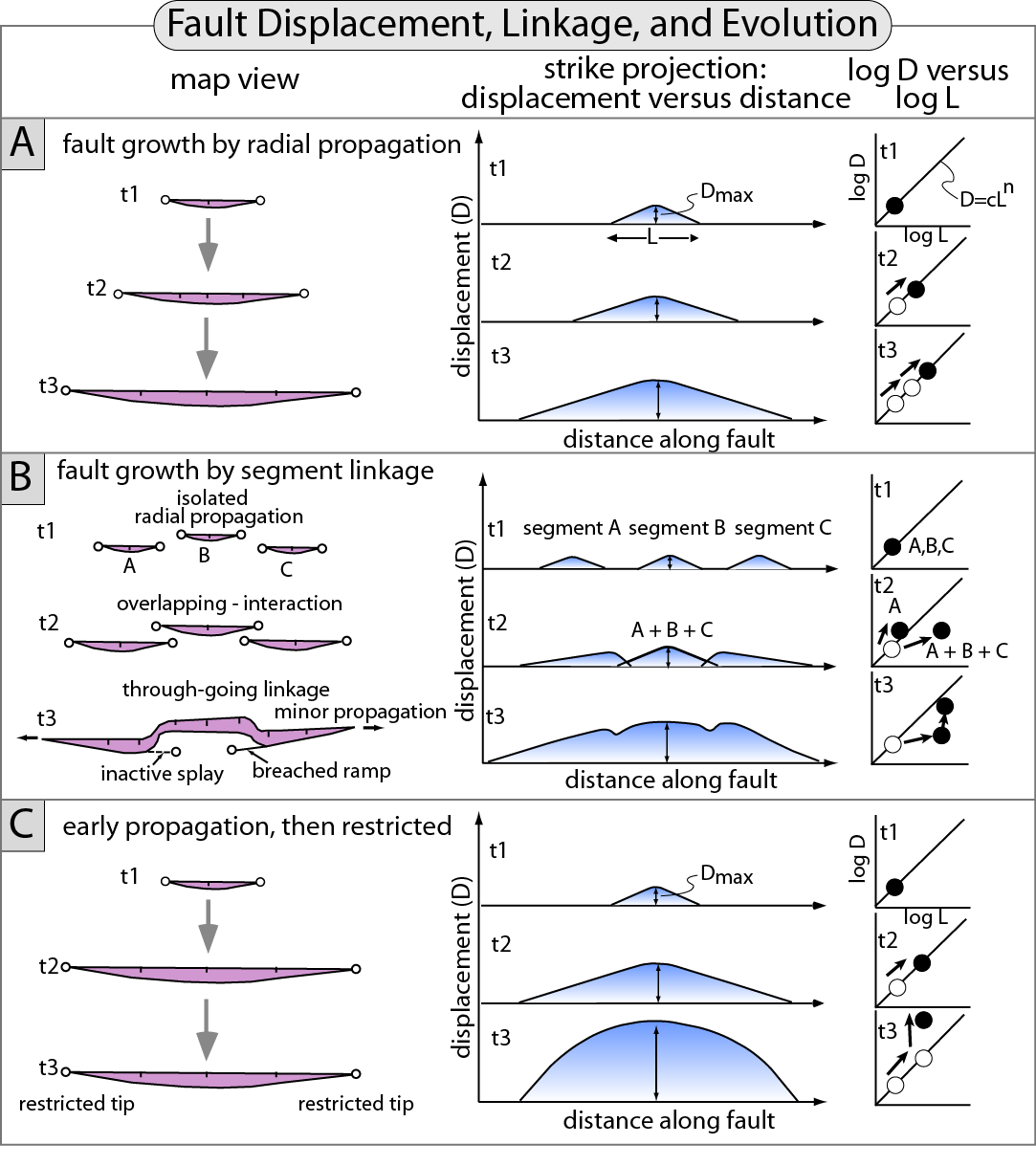 Burbank and Anderson, 2011, Tectonic Geomorphology, Chapter 4
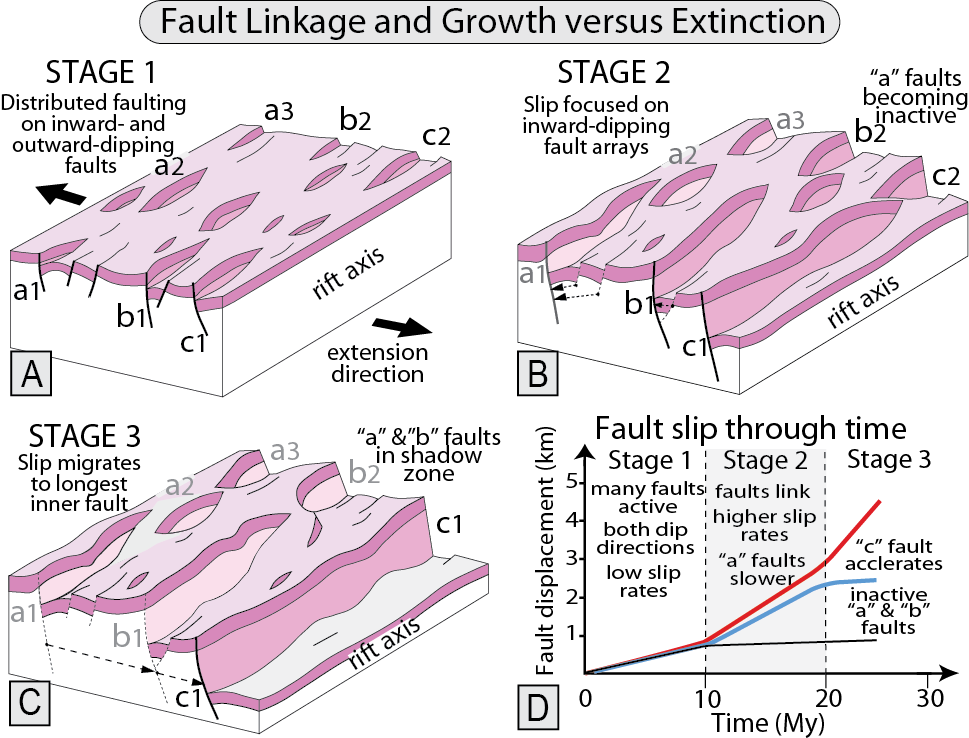 Burbank and Anderson, 2011, Tectonic Geomorphology, Chapter 4
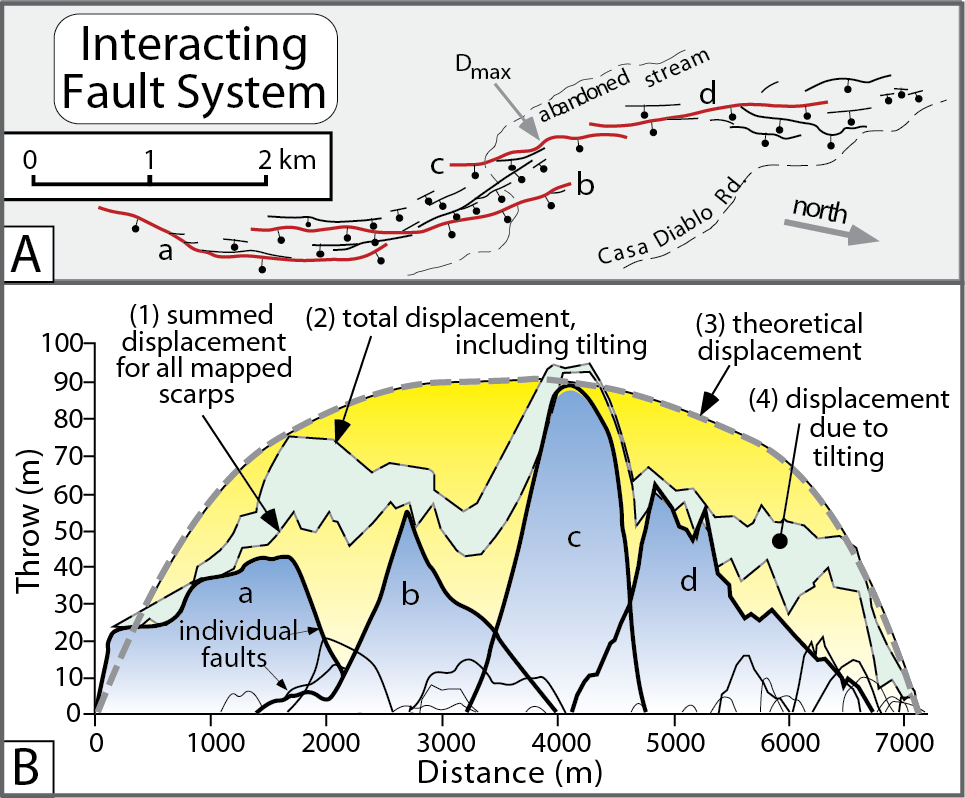 Burbank and Anderson, 2011, Tectonic Geomorphology, Chapter 4
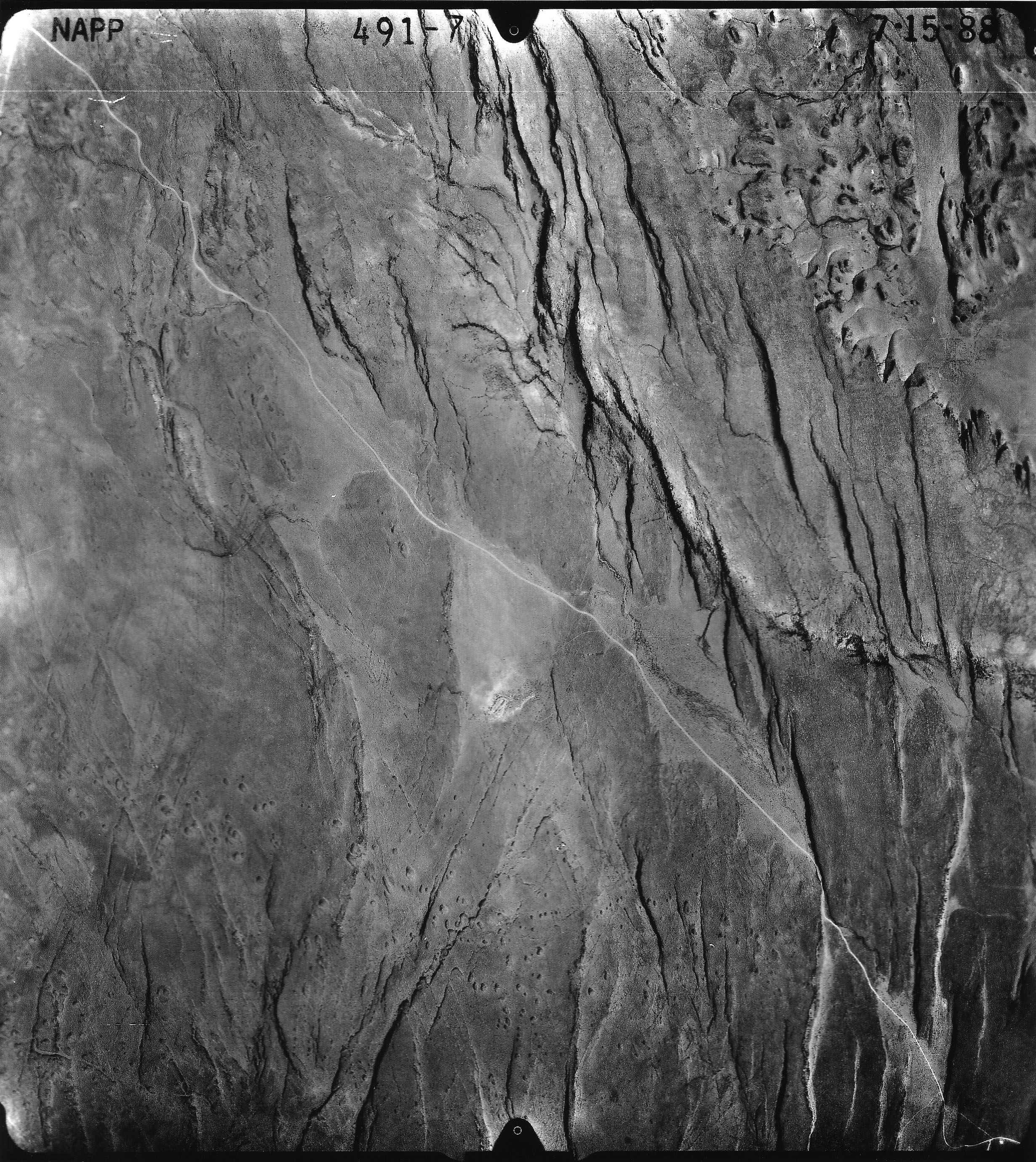 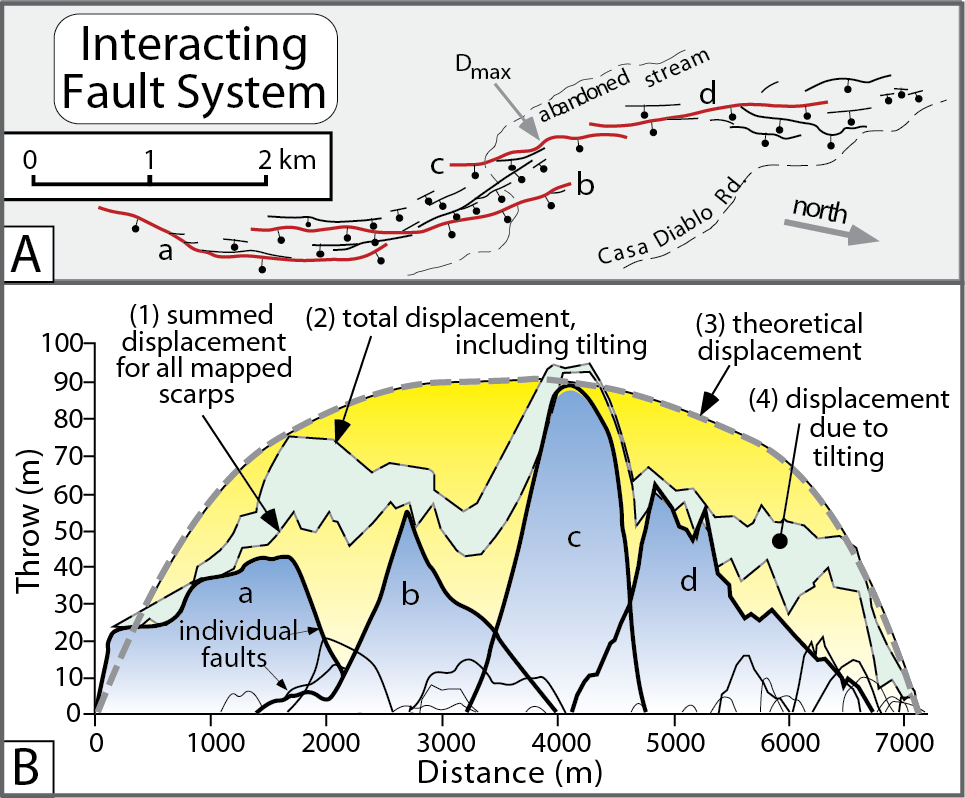 Burbank and Anderson, 2011, Tectonic Geomorphology, Chapter 4
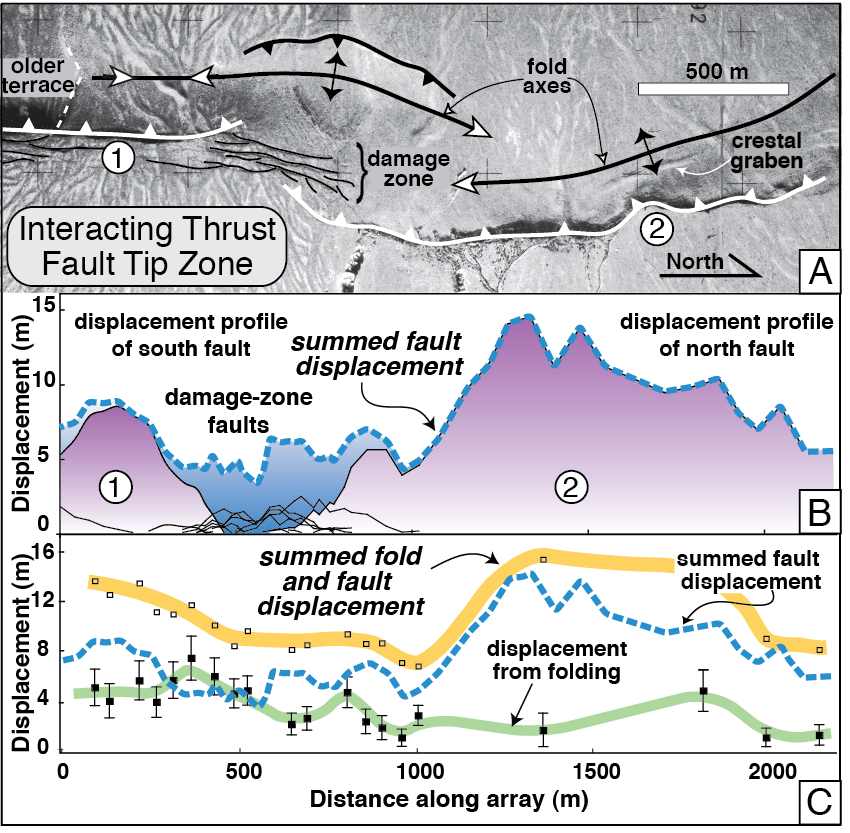 Burbank and Anderson, 2011, Tectonic Geomorphology, Chapter 4
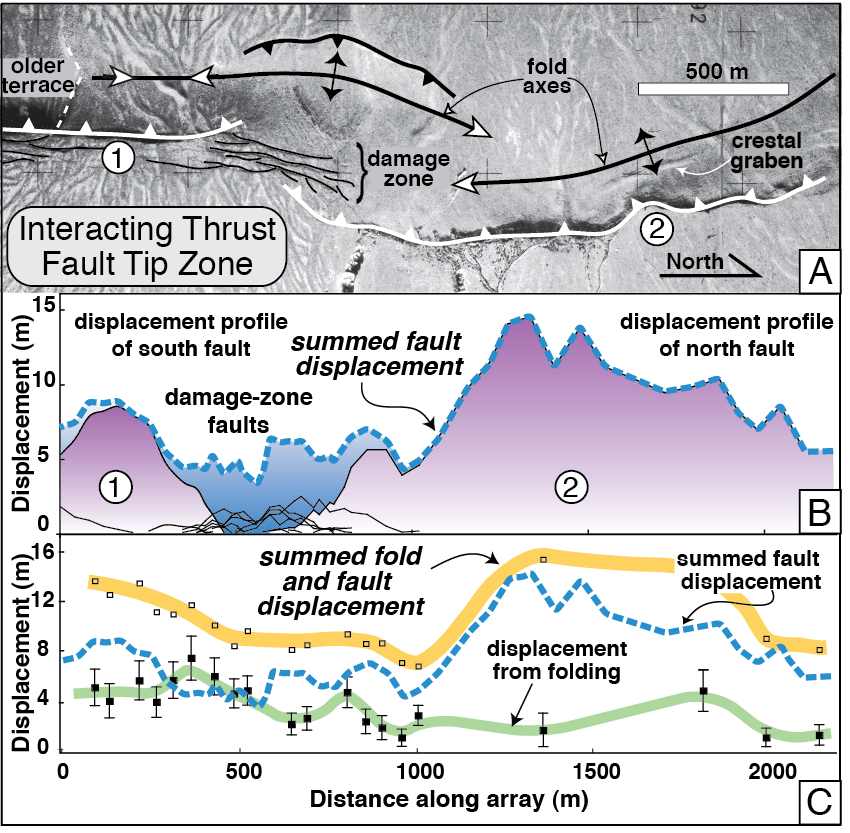 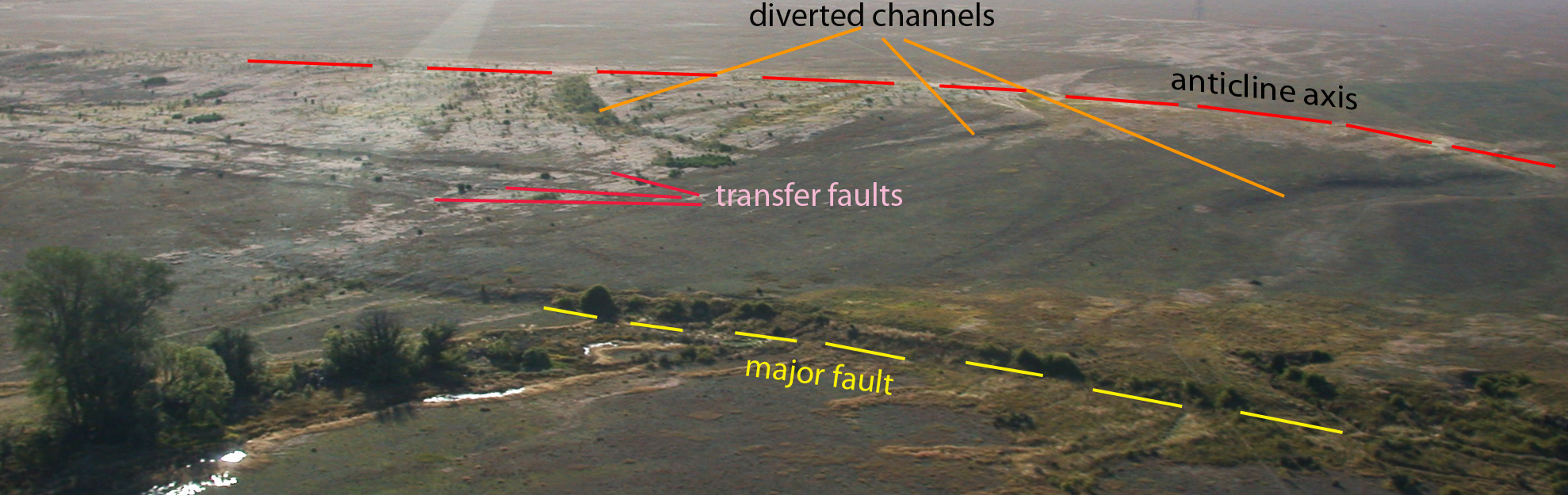 Burbank and Anderson, 2011, Tectonic Geomorphology, Chapter 4
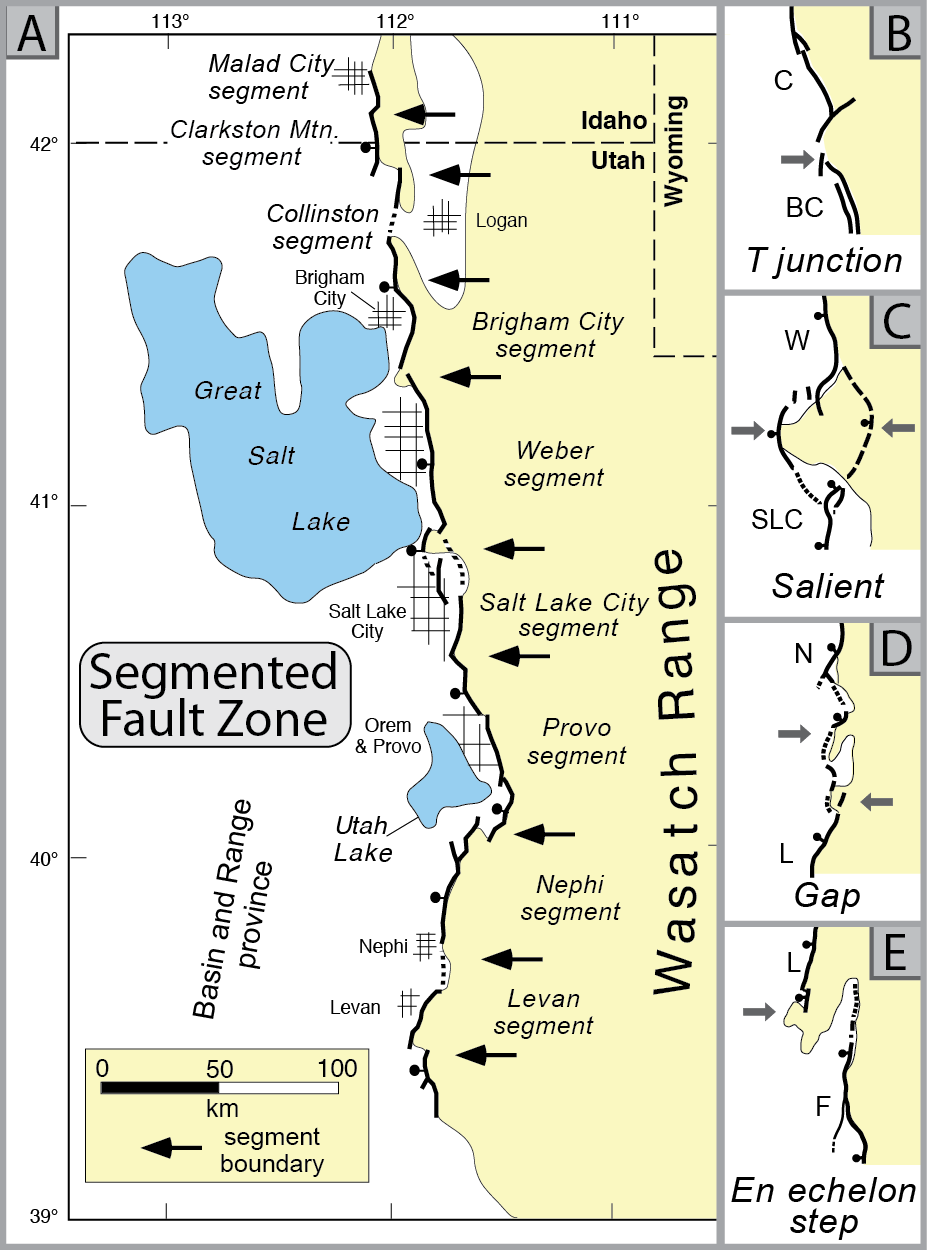 Burbank and Anderson, 2011, Tectonic Geomorphology, Chapter 4
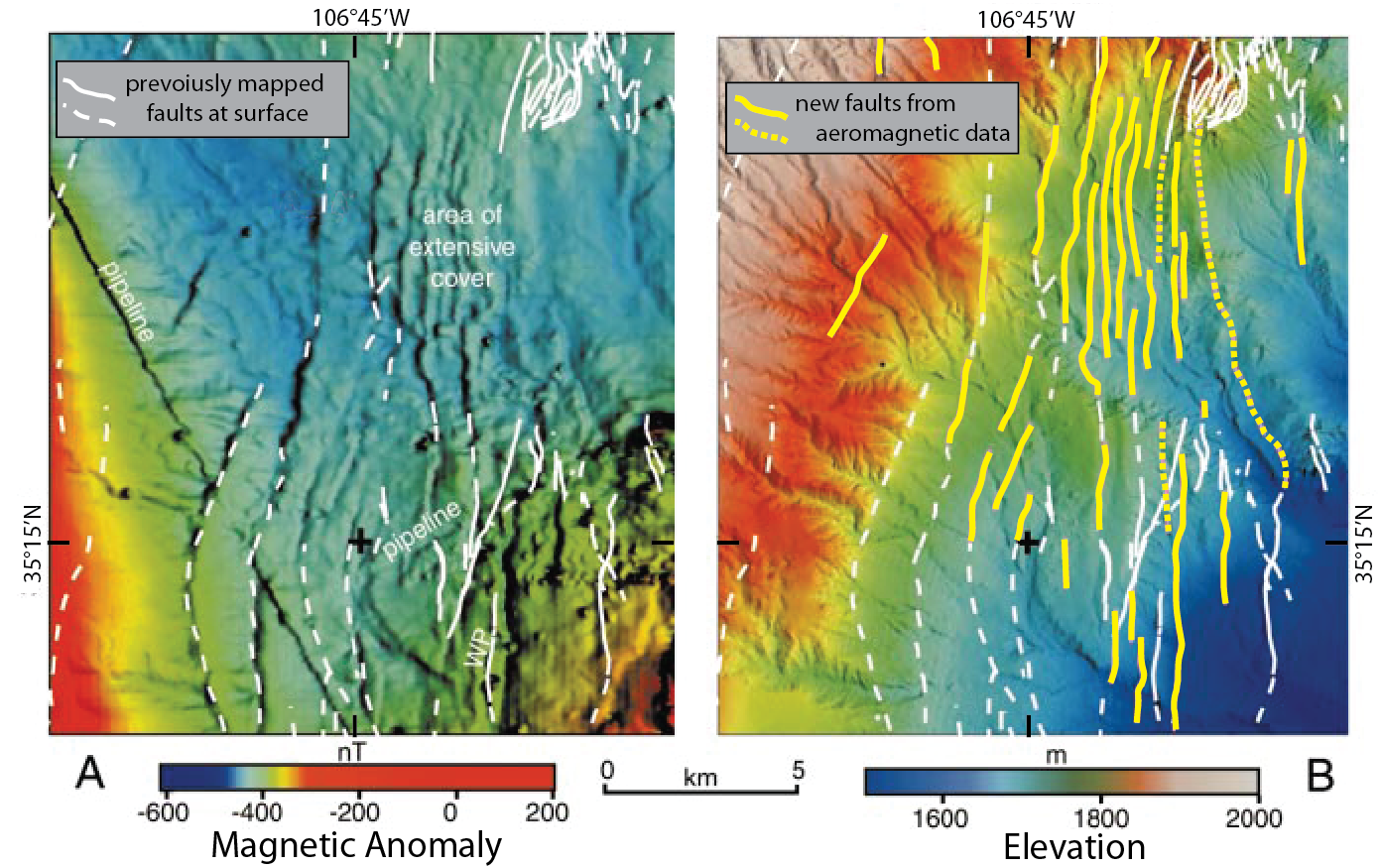 Burbank and Anderson, 2011, Tectonic Geomorphology, Chapter 4
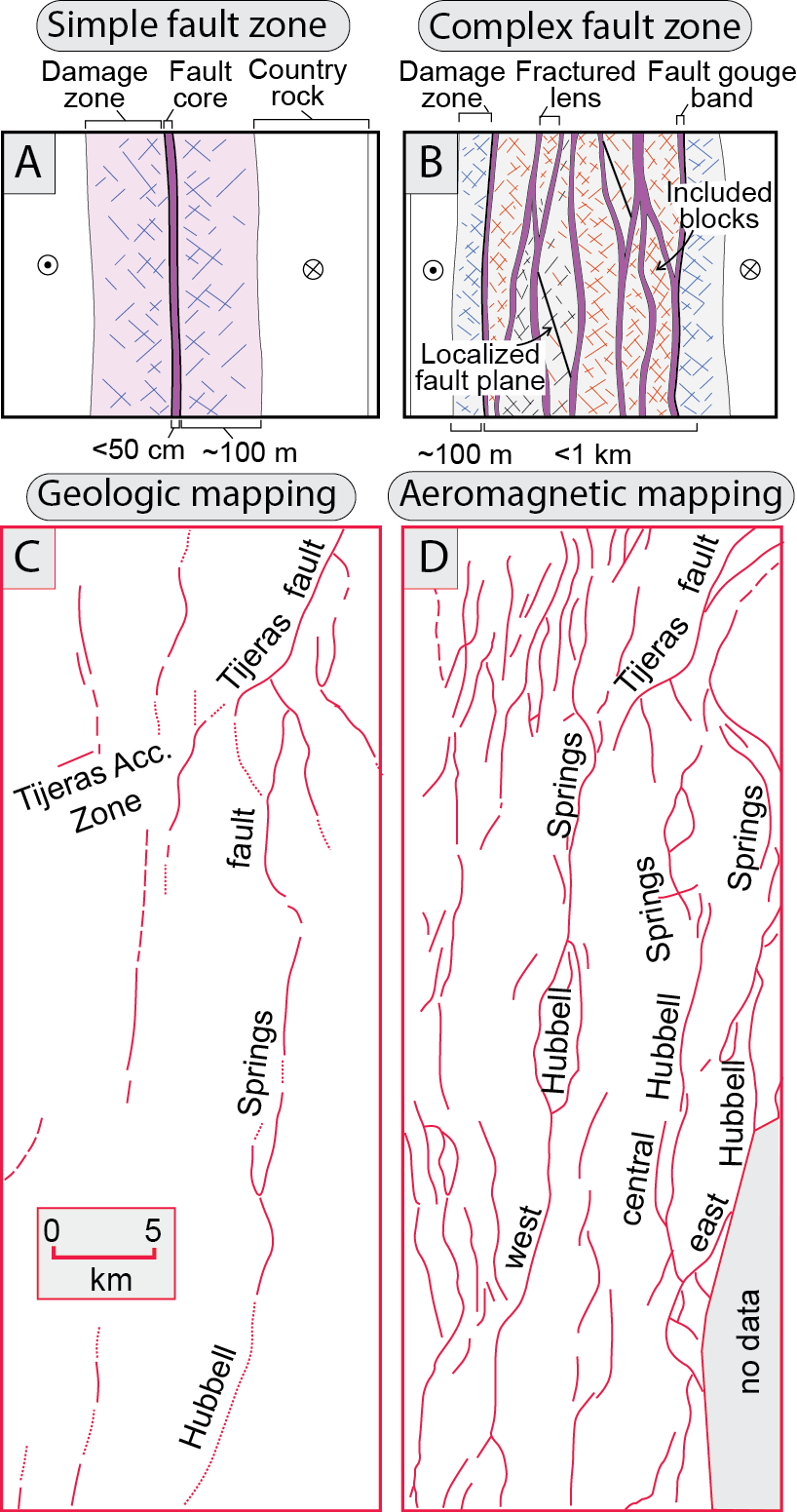 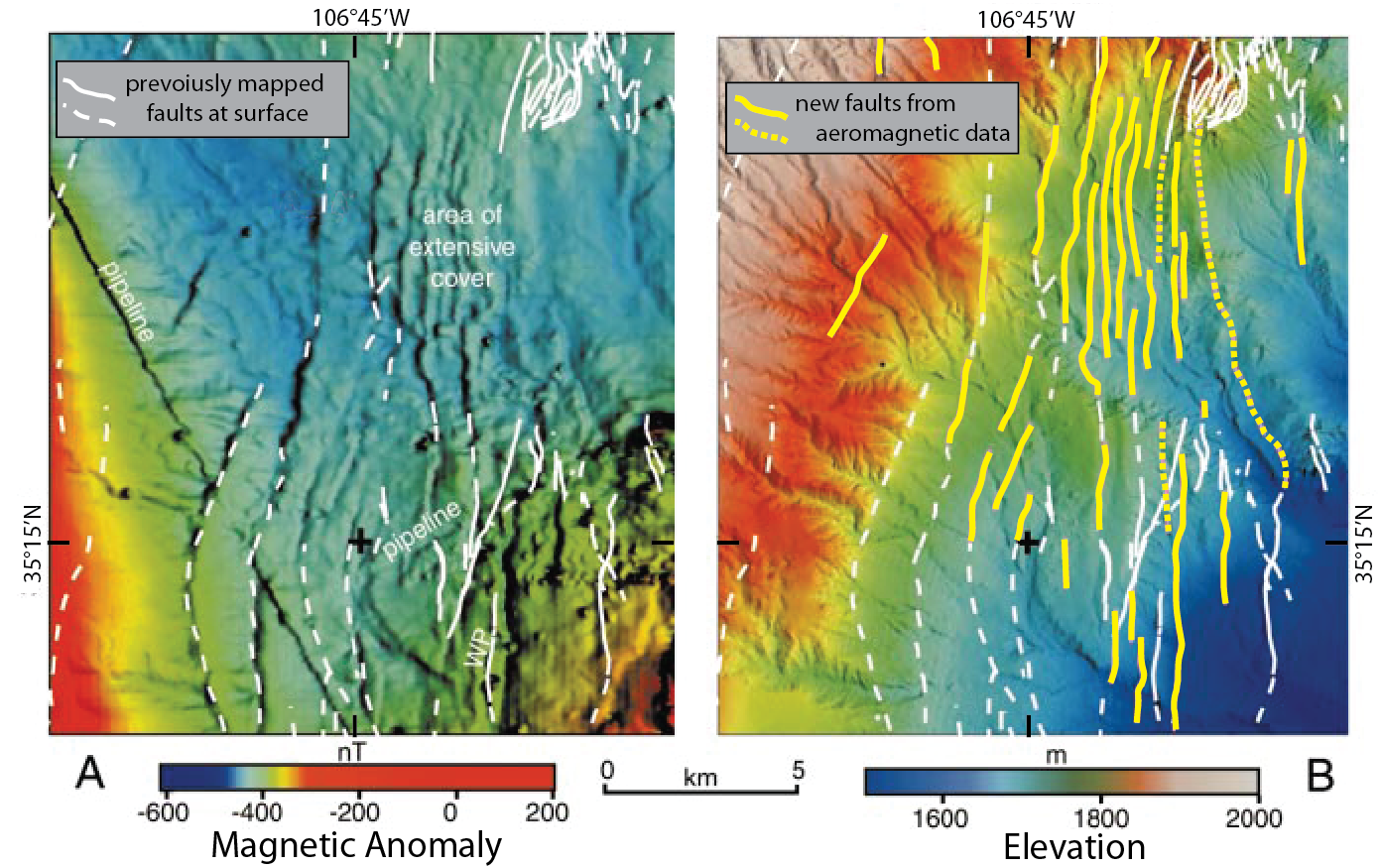 Burbank and Anderson, 2011, Tectonic Geomorphology, Chapter 4
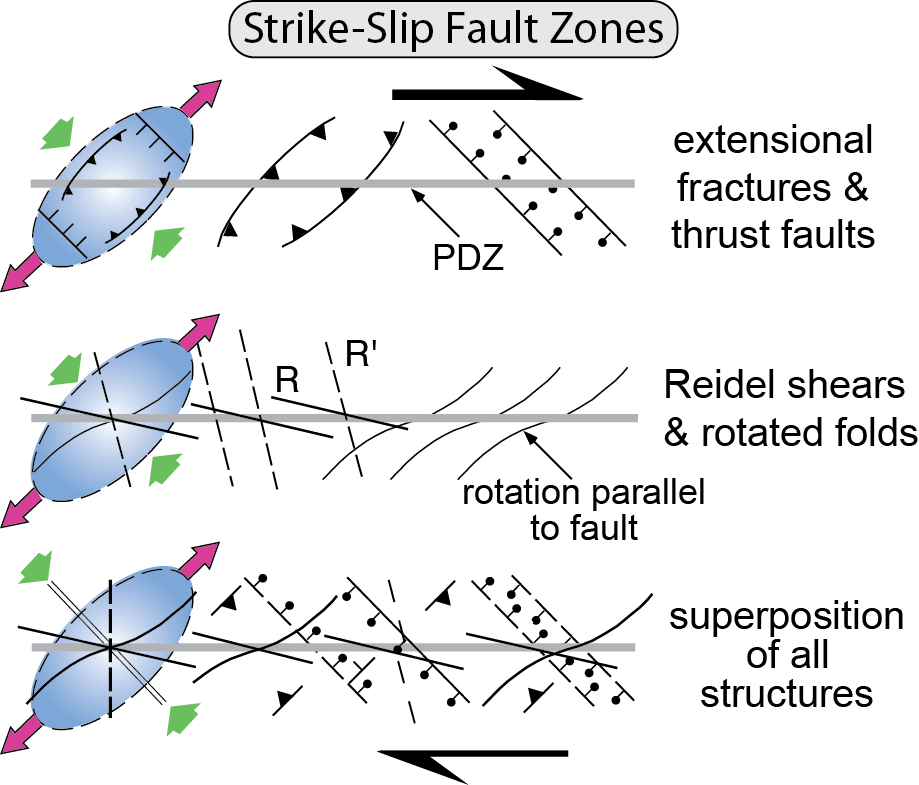 Burbank and Anderson, 2011, Tectonic Geomorphology, Chapter 4
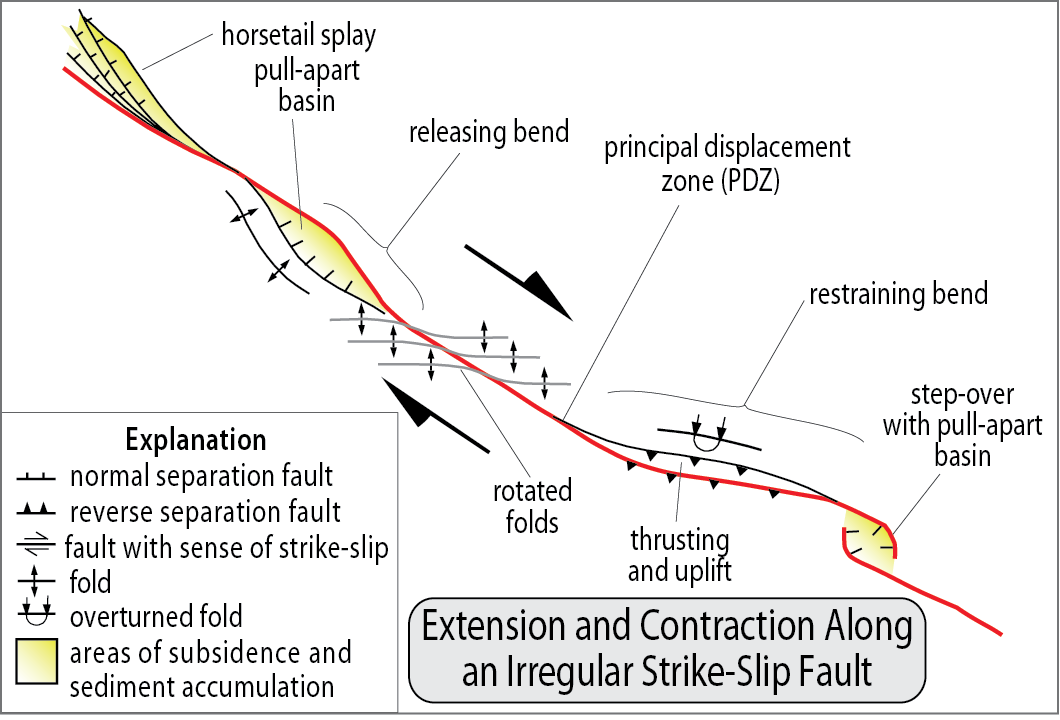 Burbank and Anderson, 2011, Tectonic Geomorphology, Chapter 4
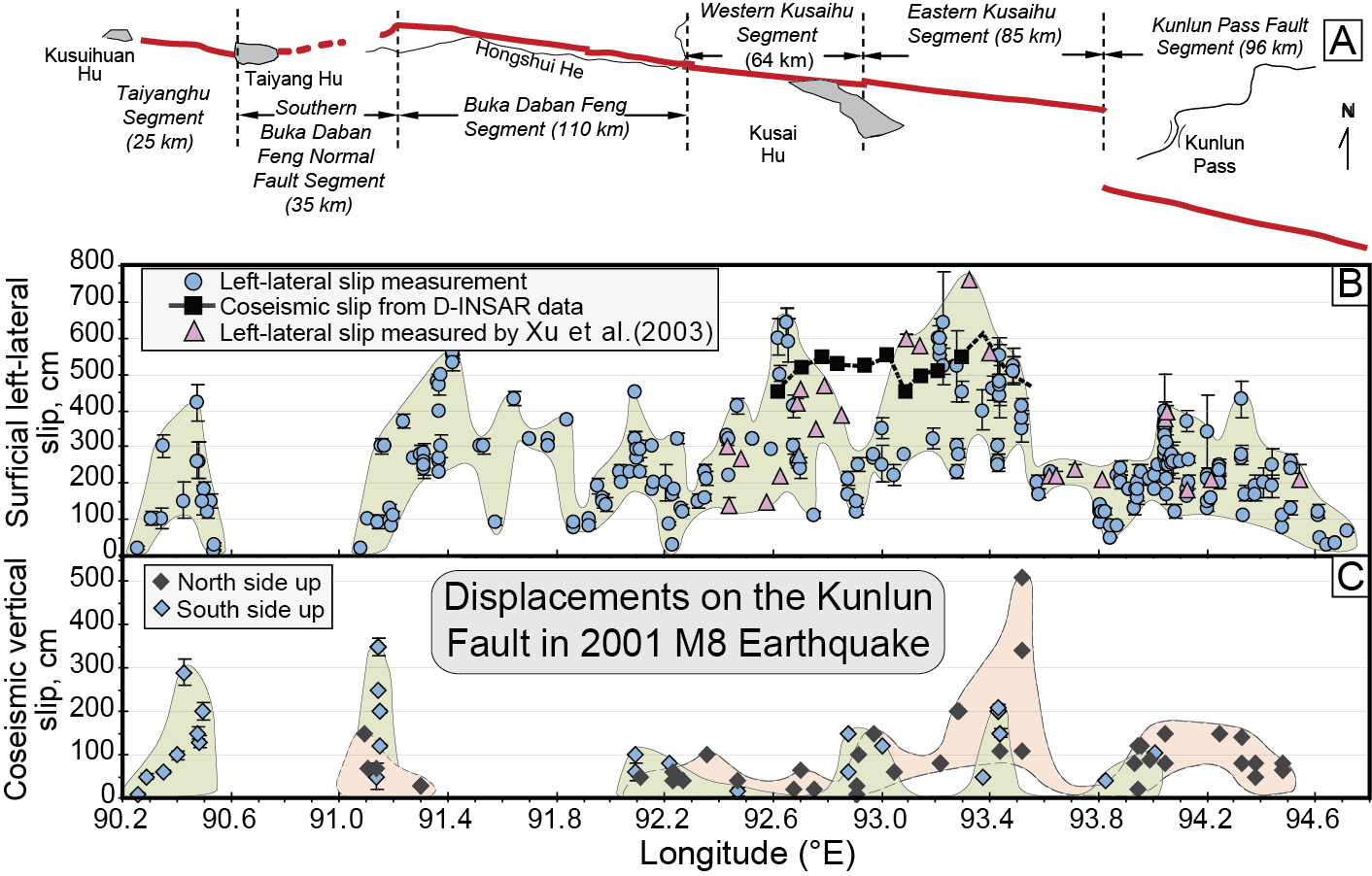 Burbank and Anderson, 2011, Tectonic Geomorphology, Chapter 4
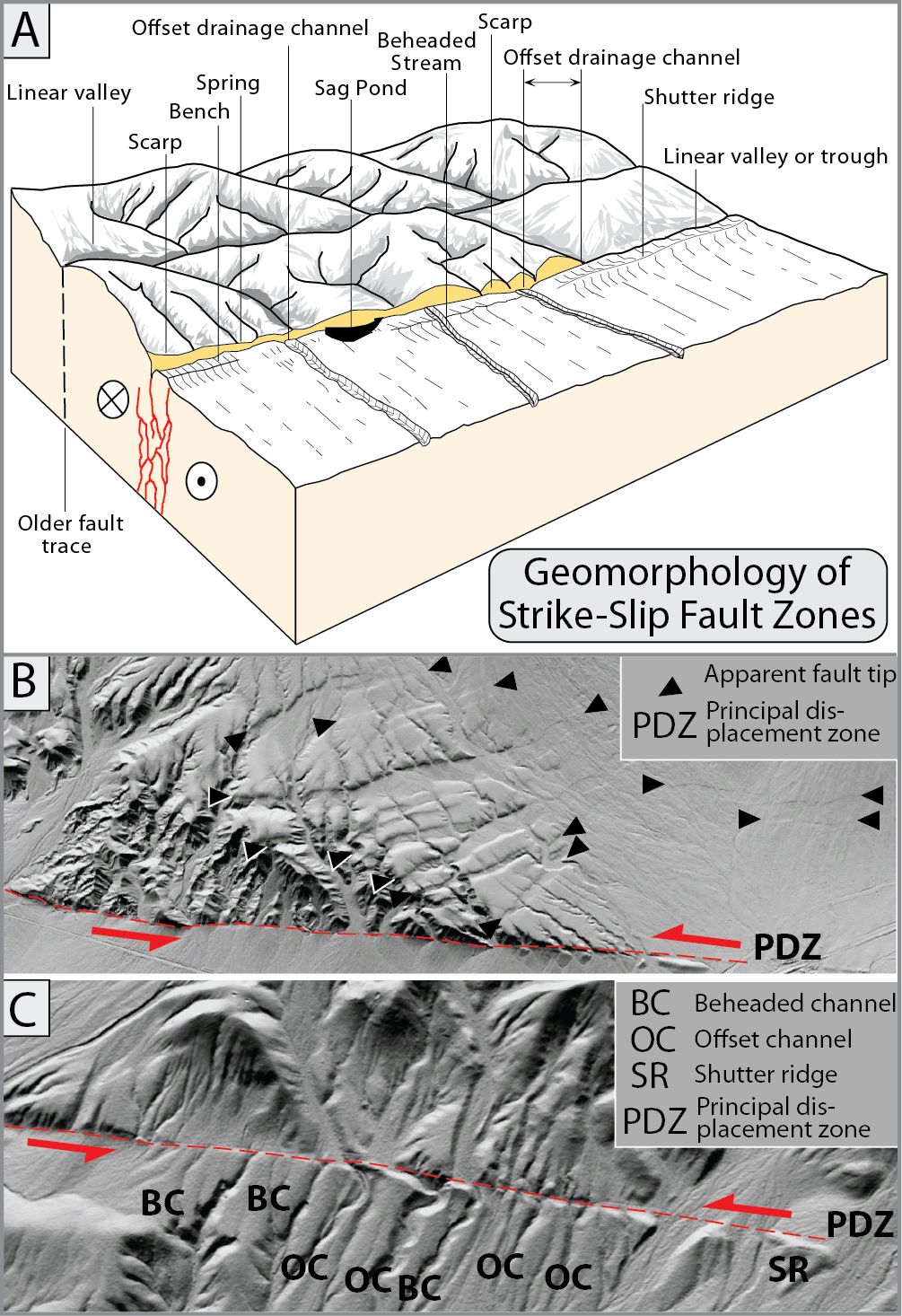 Burbank and Anderson, 2011, Tectonic Geomorphology, Chapter 4
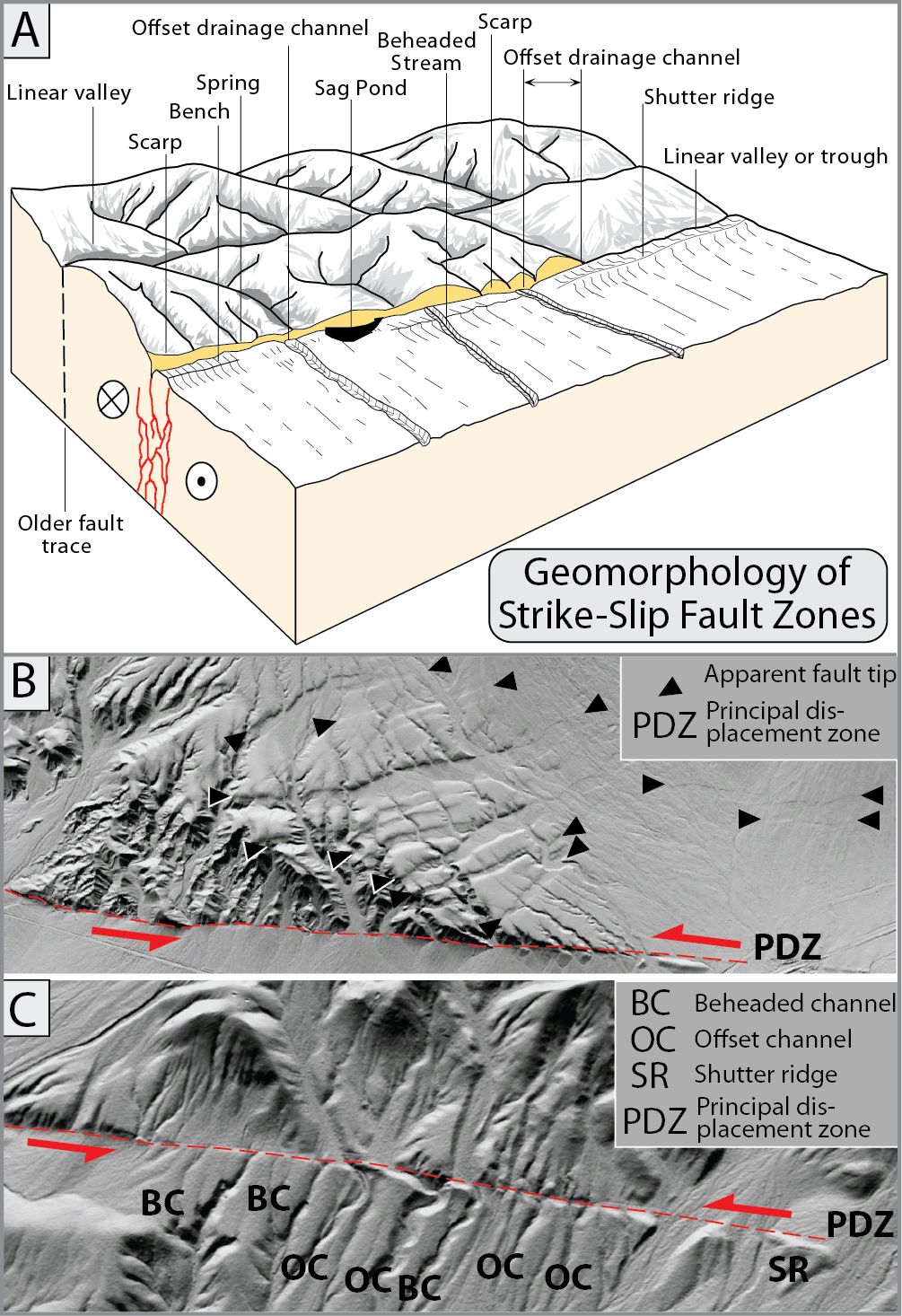 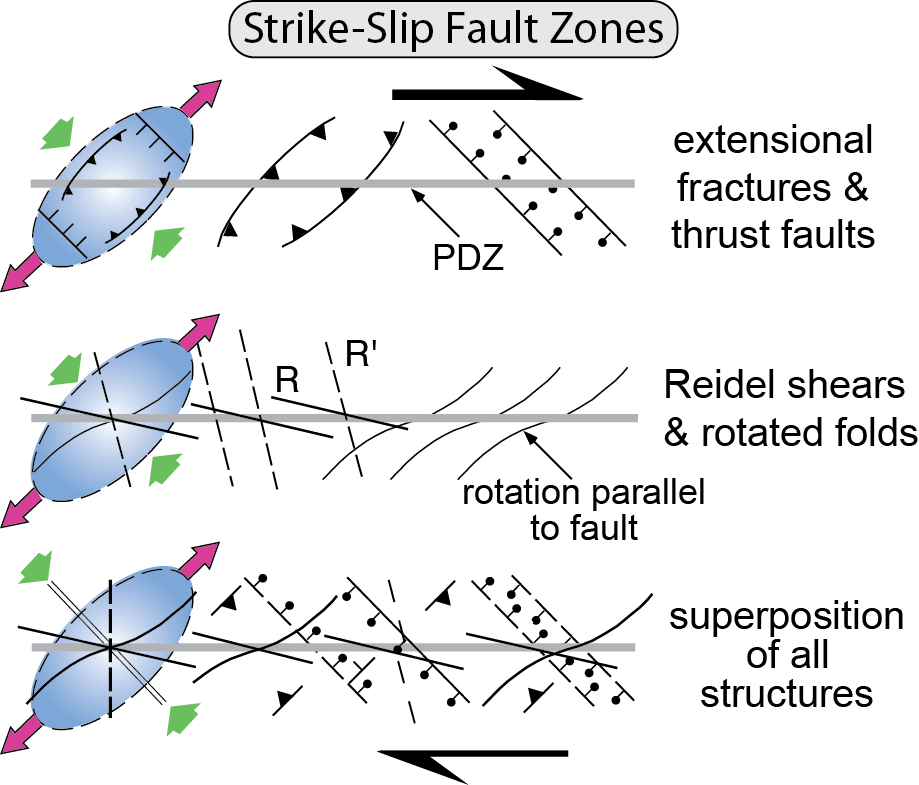 Burbank and Anderson, 2011, Tectonic Geomorphology, Chapter 4
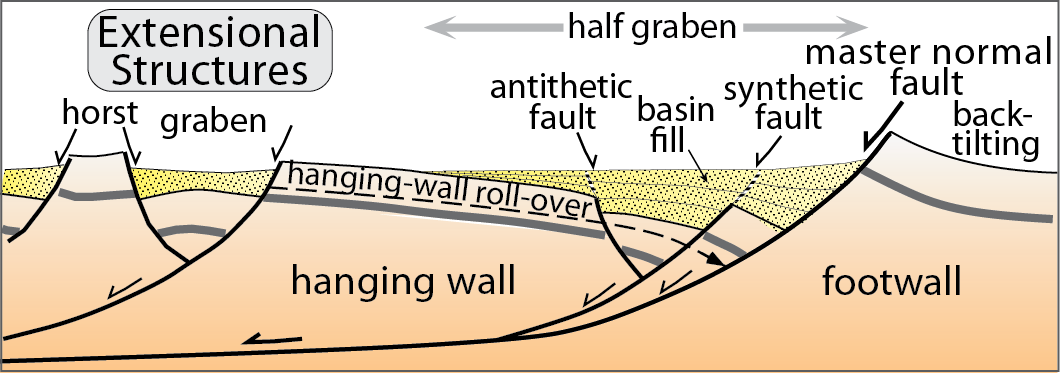 Burbank and Anderson, 2011, Tectonic Geomorphology, Chapter 4
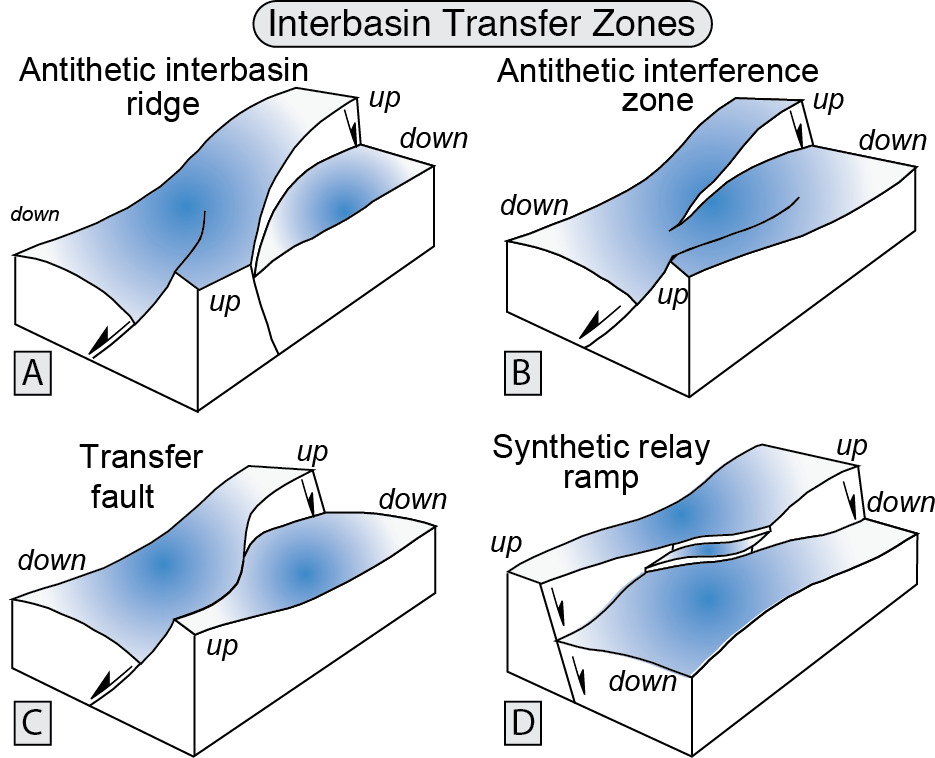 Burbank and Anderson, 2011, Tectonic Geomorphology, Chapter 4
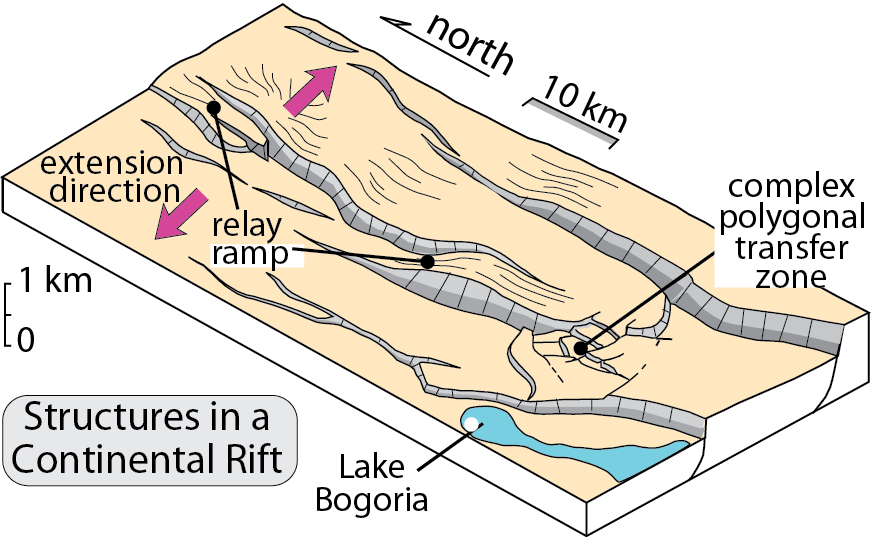 Burbank and Anderson, 2011, Tectonic Geomorphology, Chapter 4
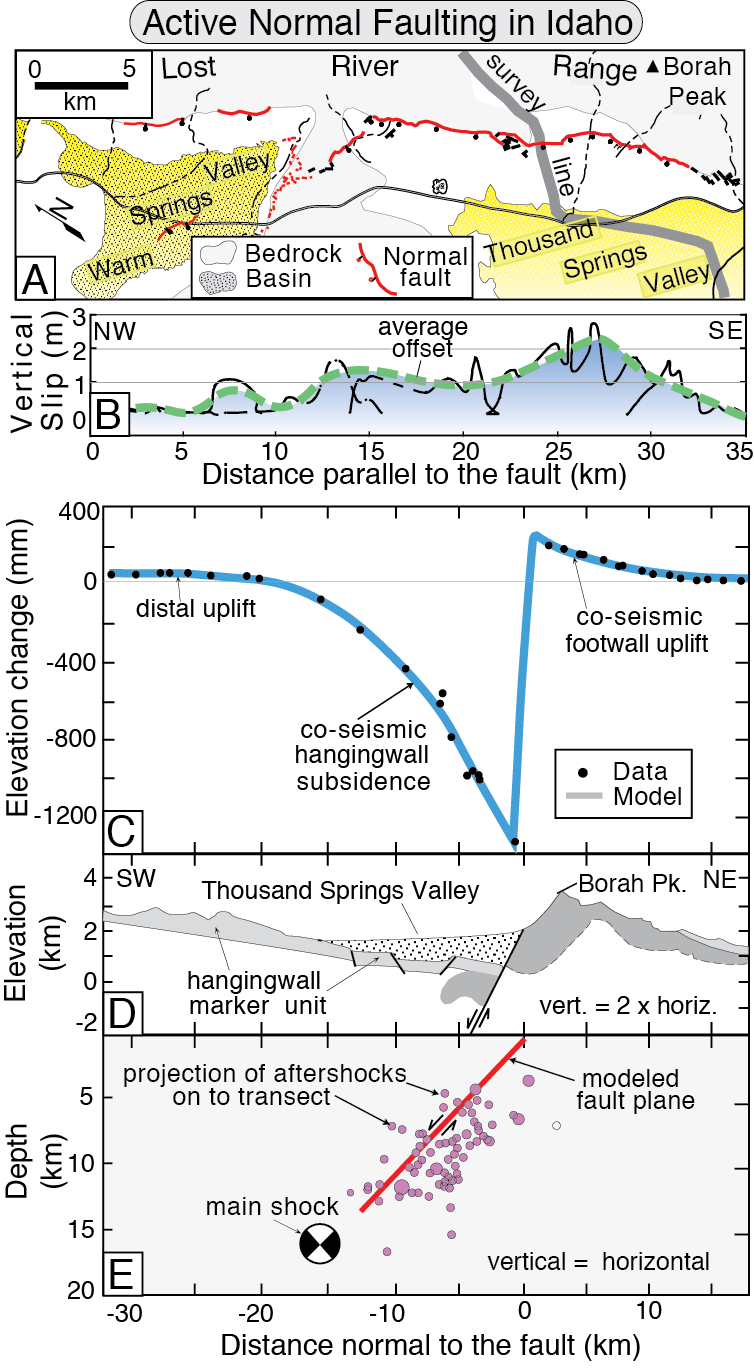 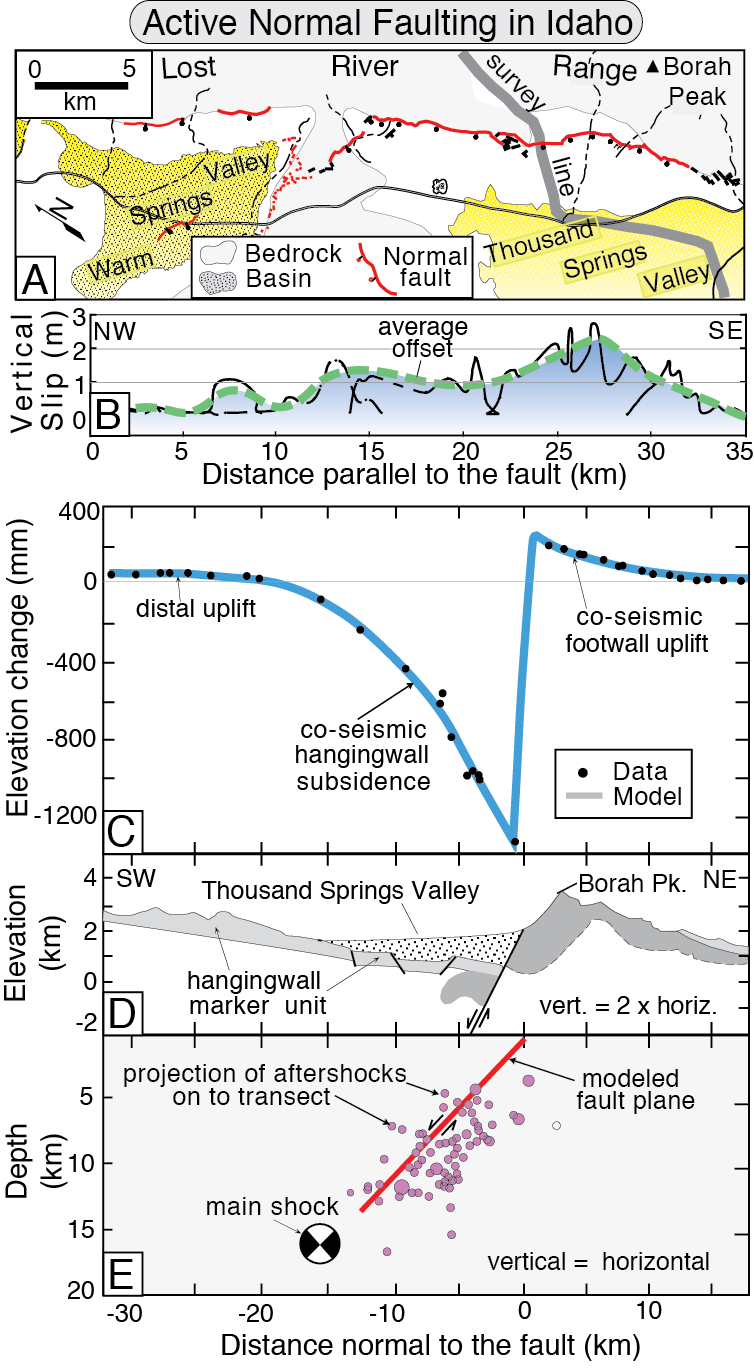 Burbank and Anderson, 2011, Tectonic Geomorphology, Chapter 4
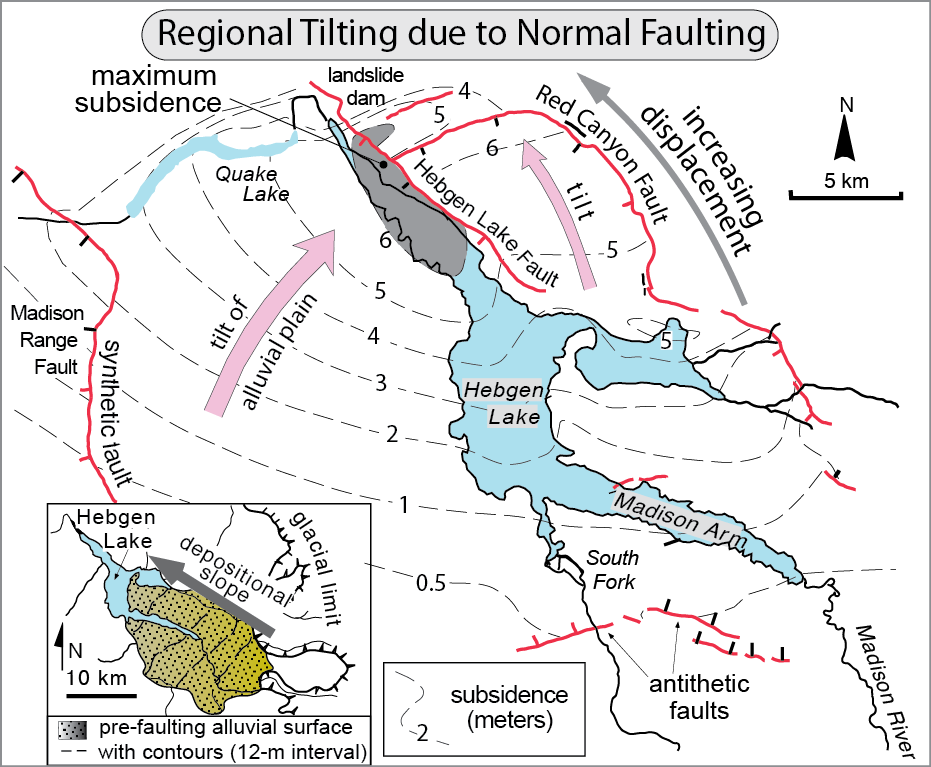 Burbank and Anderson, 2011, Tectonic Geomorphology, Chapter 4
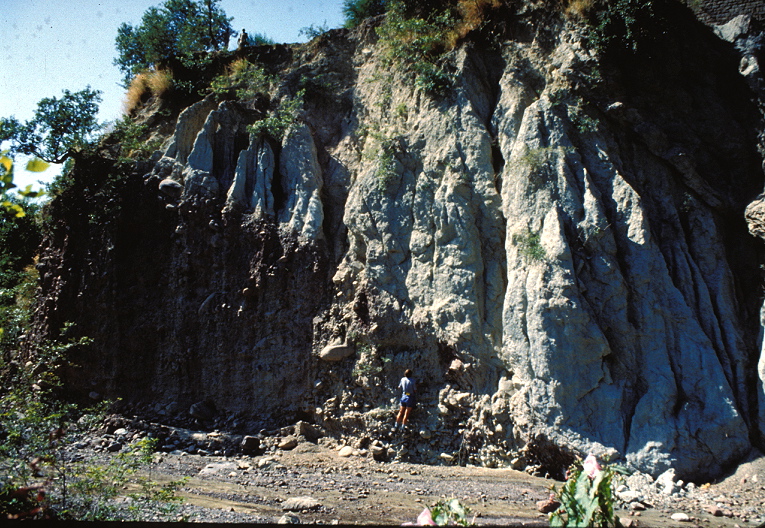 Burbank and Anderson, 2011, Tectonic Geomorphology, Chapter 4
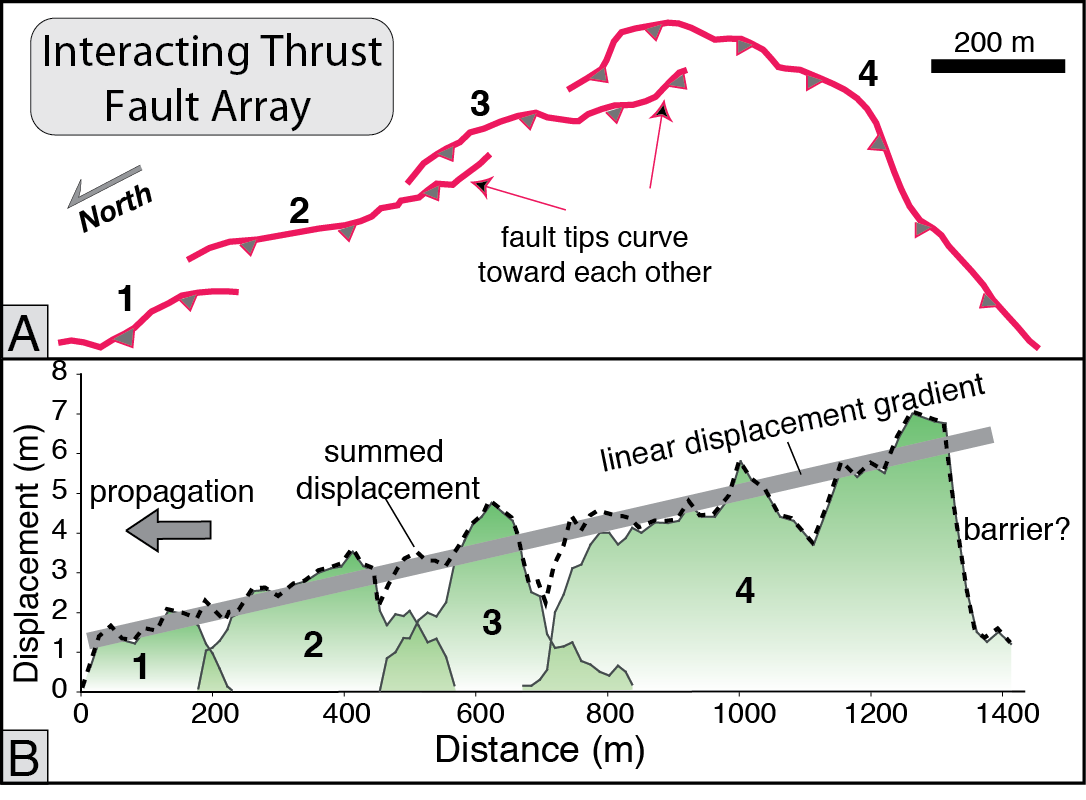 Burbank and Anderson, 2011, Tectonic Geomorphology, Chapter 4
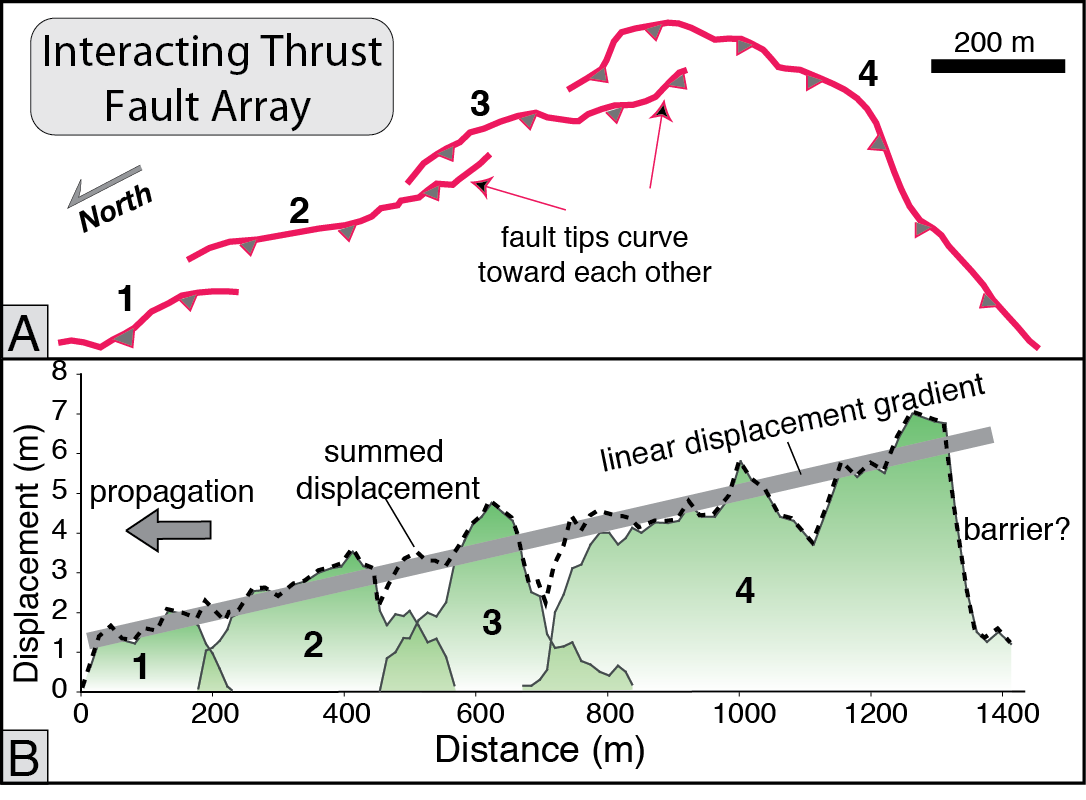 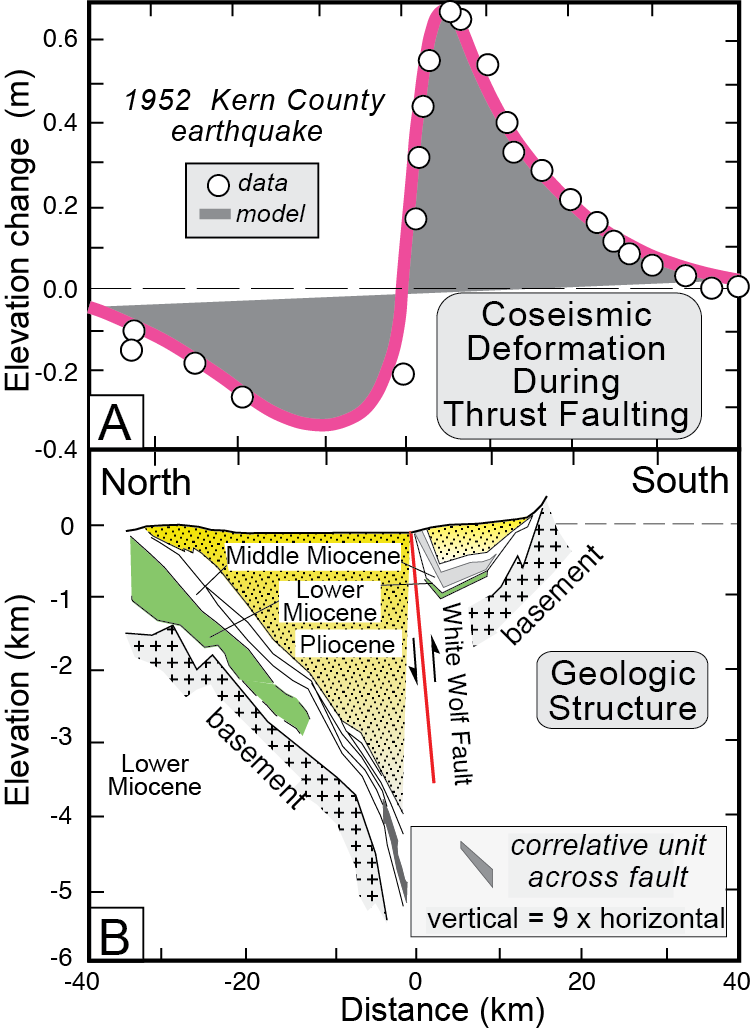 Burbank and Anderson, 2011, Tectonic Geomorphology, Chapter 4
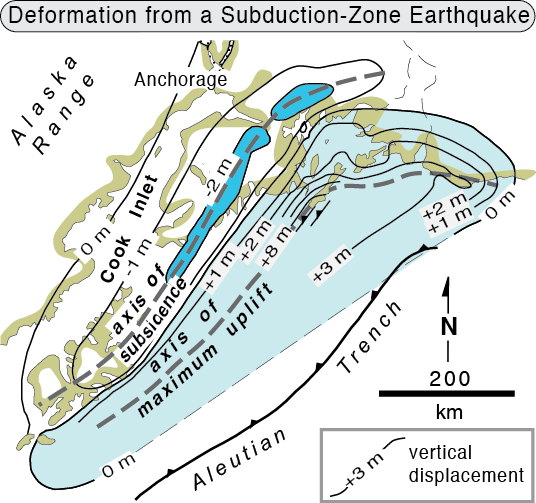 Burbank and Anderson, 2011, Tectonic Geomorphology, Chapter 4
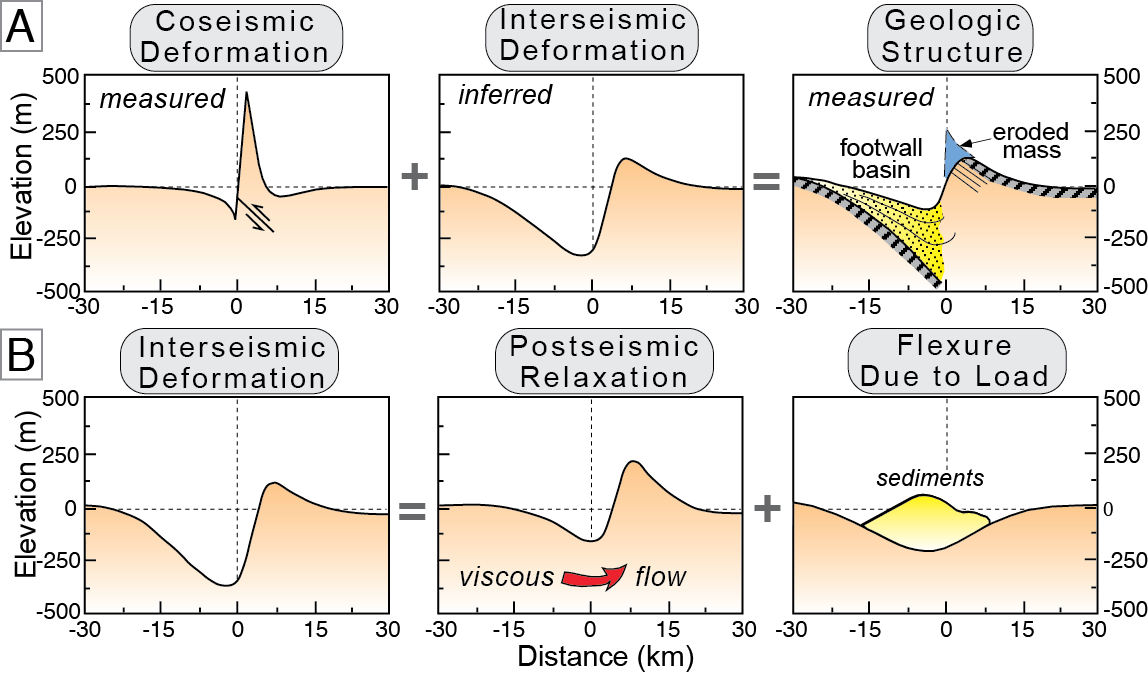 Burbank and Anderson, 2011, Tectonic Geomorphology, Chapter 4
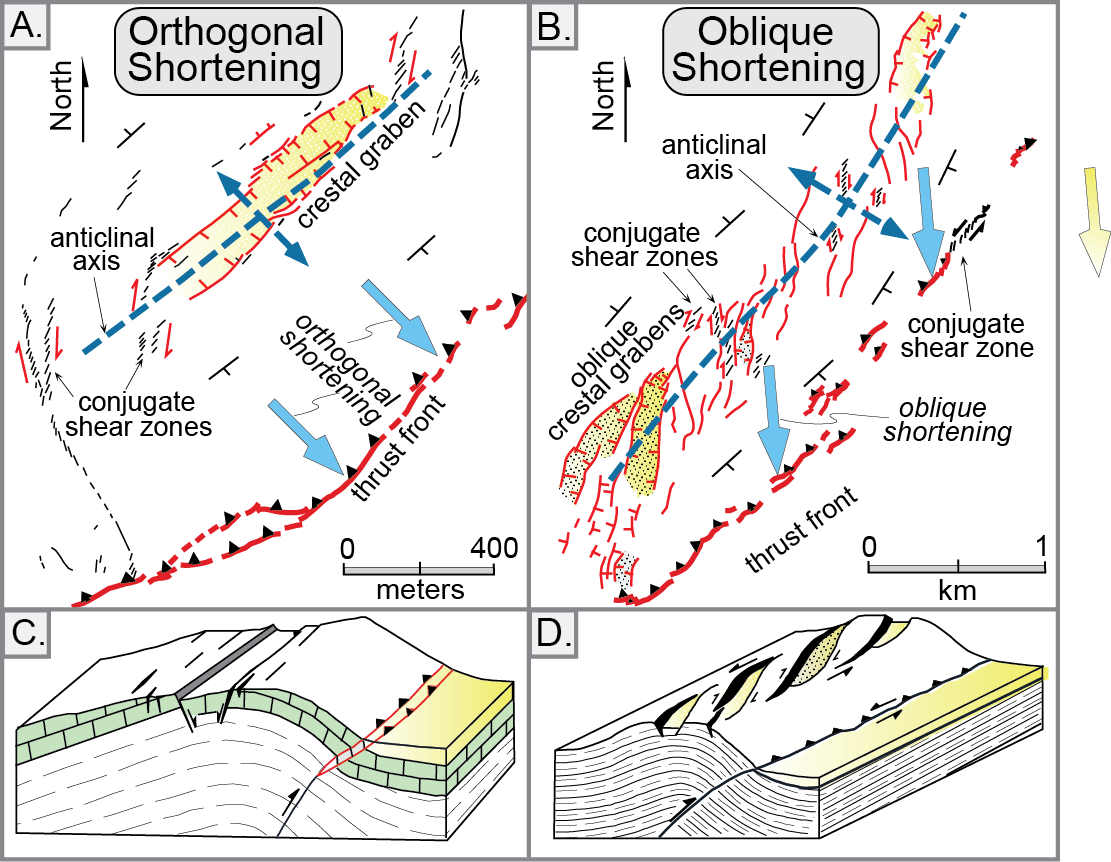 Burbank and Anderson, 2011, Tectonic Geomorphology, Chapter 4
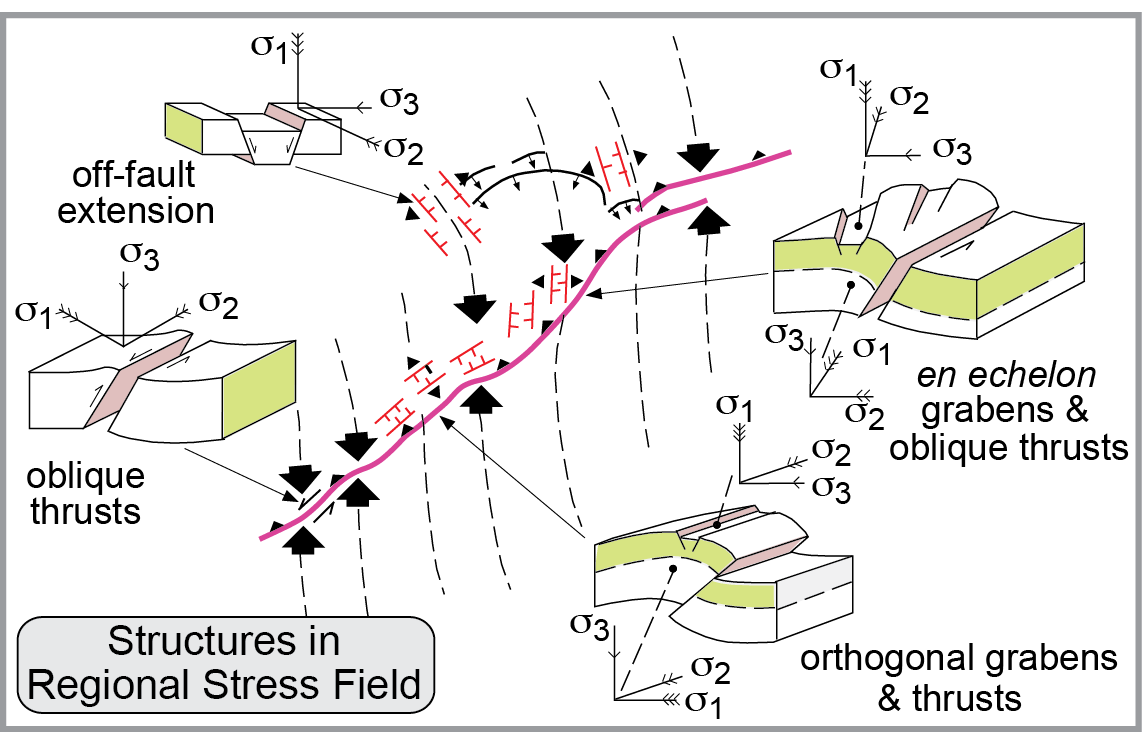 Burbank and Anderson, 2011, Tectonic Geomorphology, Chapter 4
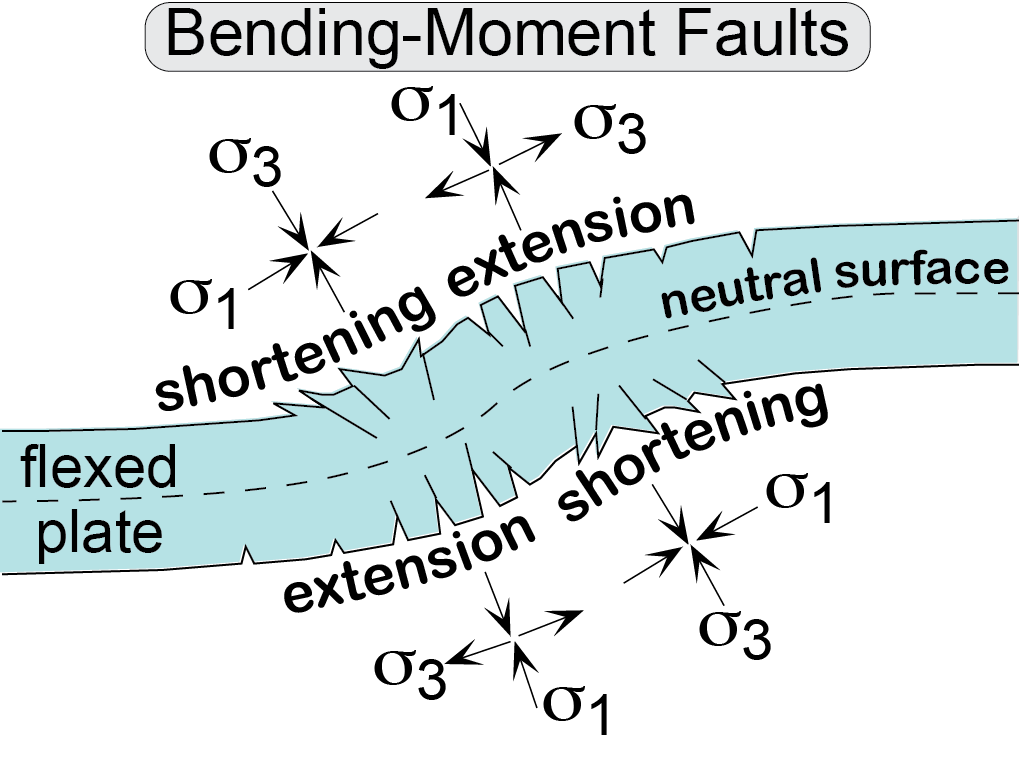 Burbank and Anderson, 2011, Tectonic Geomorphology, Chapter 4
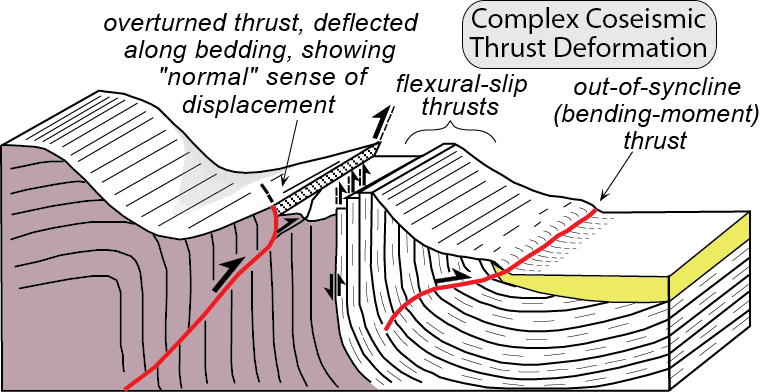 Burbank and Anderson, 2011, Tectonic Geomorphology, Chapter 4
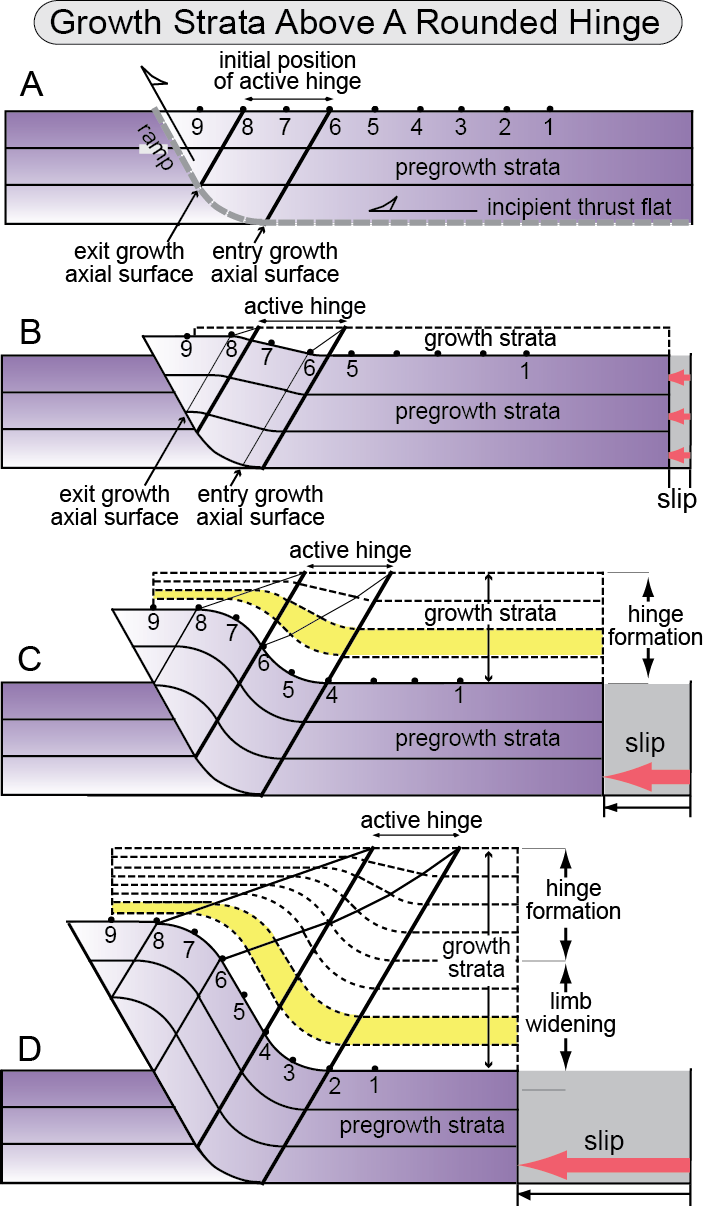 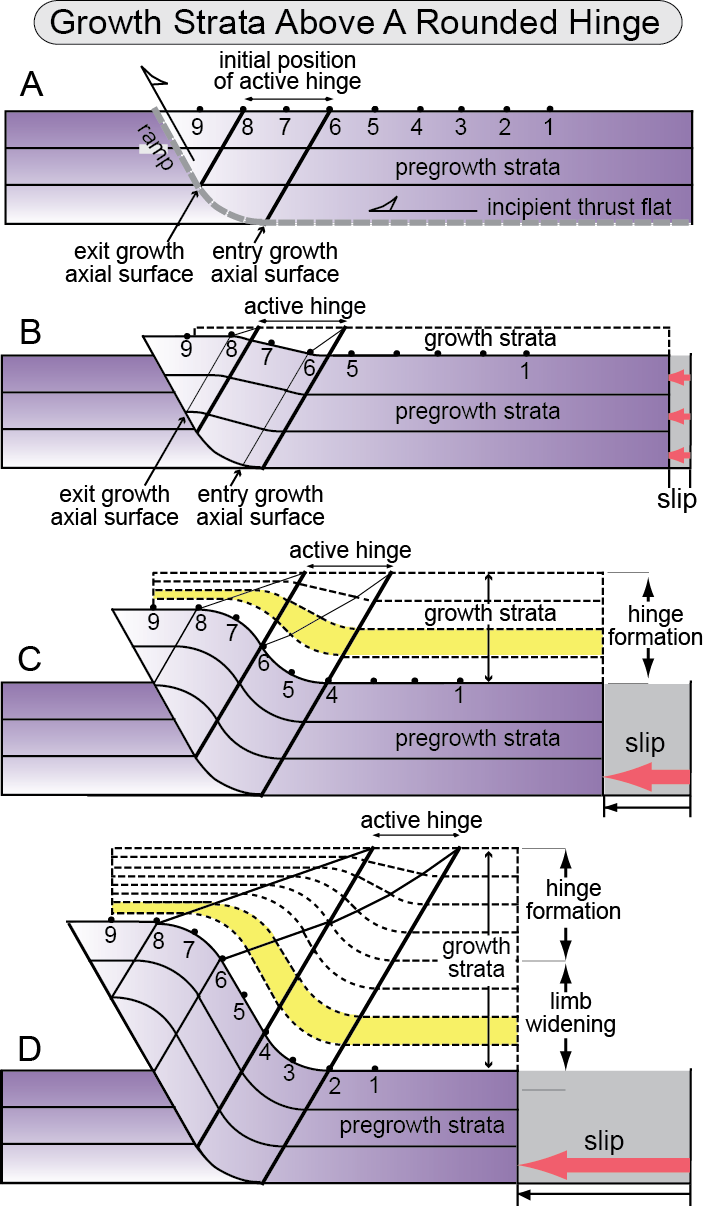 Burbank and Anderson, 2011, Tectonic Geomorphology, Chapter 4
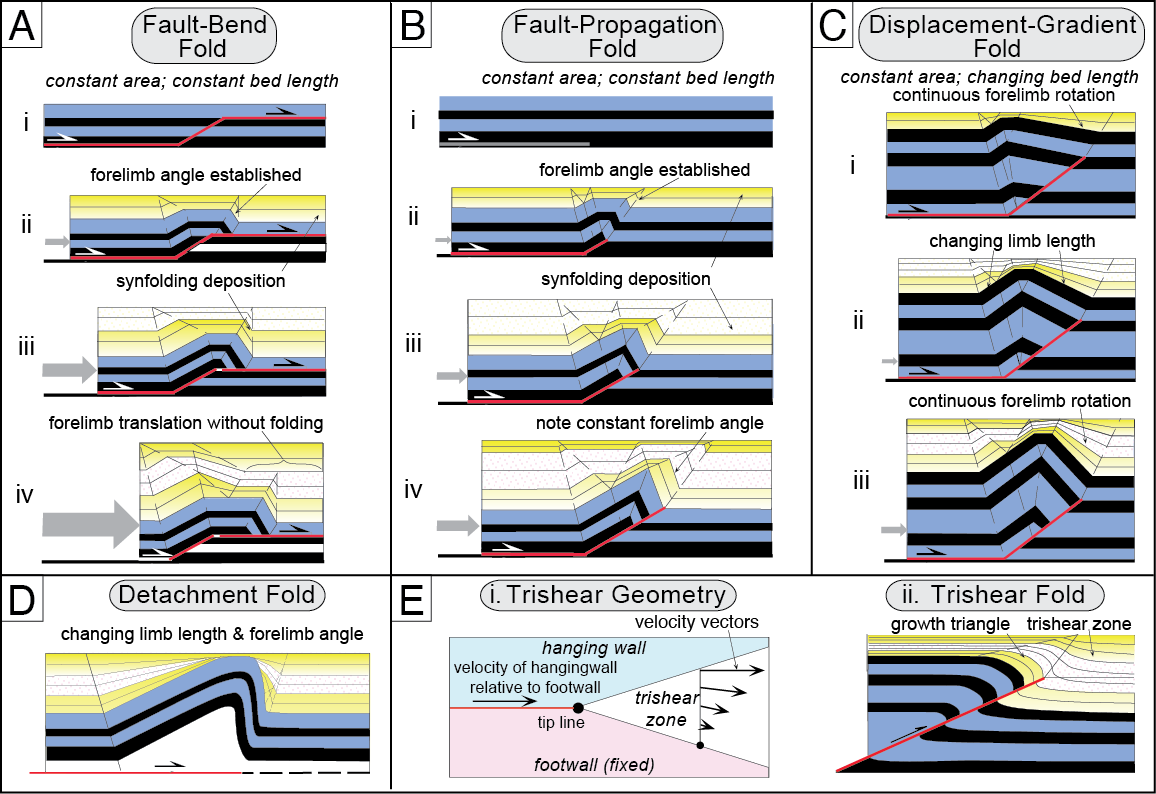 Burbank and Anderson, 2011, Tectonic Geomorphology, Chapter 4
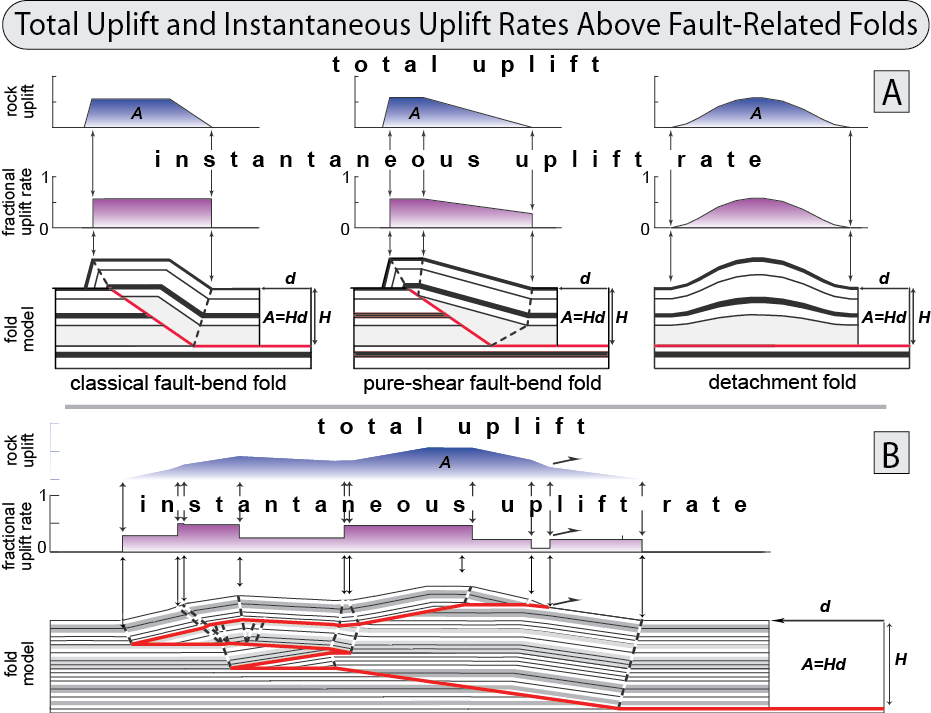 Burbank and Anderson, 2011, Tectonic Geomorphology, Chapter 4
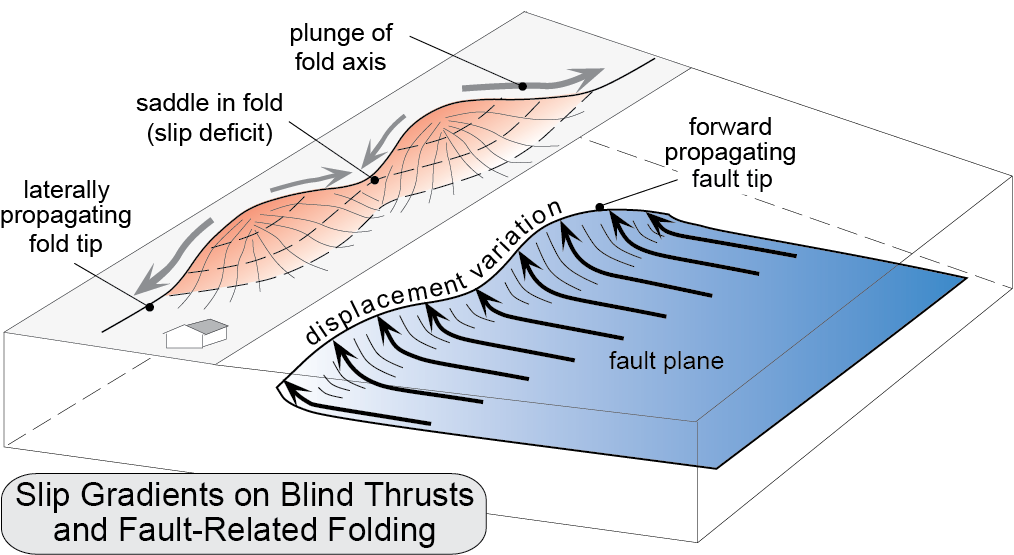 Burbank and Anderson, 2011, Tectonic Geomorphology, Chapter 4
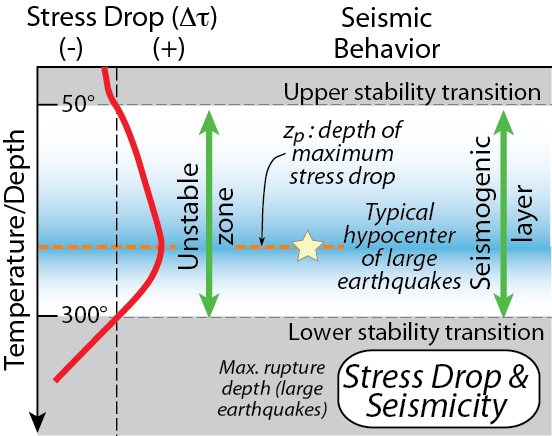 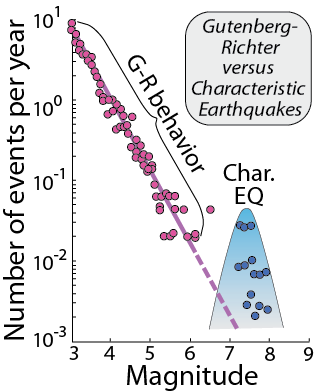 Burbank and Anderson, 2011, Tectonic Geomorphology, Chapter 4
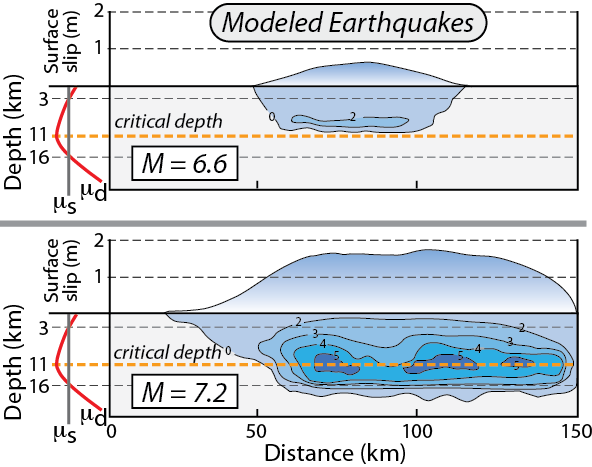 Burbank and Anderson, 2011, Tectonic Geomorphology, Chapter 4
Burbank and Anderson, 2011, Tectonic Geomorphology, Chapter 4
Burbank and Anderson, 2011, Tectonic Geomorphology, Chapter 4
Burbank and Anderson, 2011, Tectonic Geomorphology, Chapter 4